Frequent Attenders – the Cardiff Story
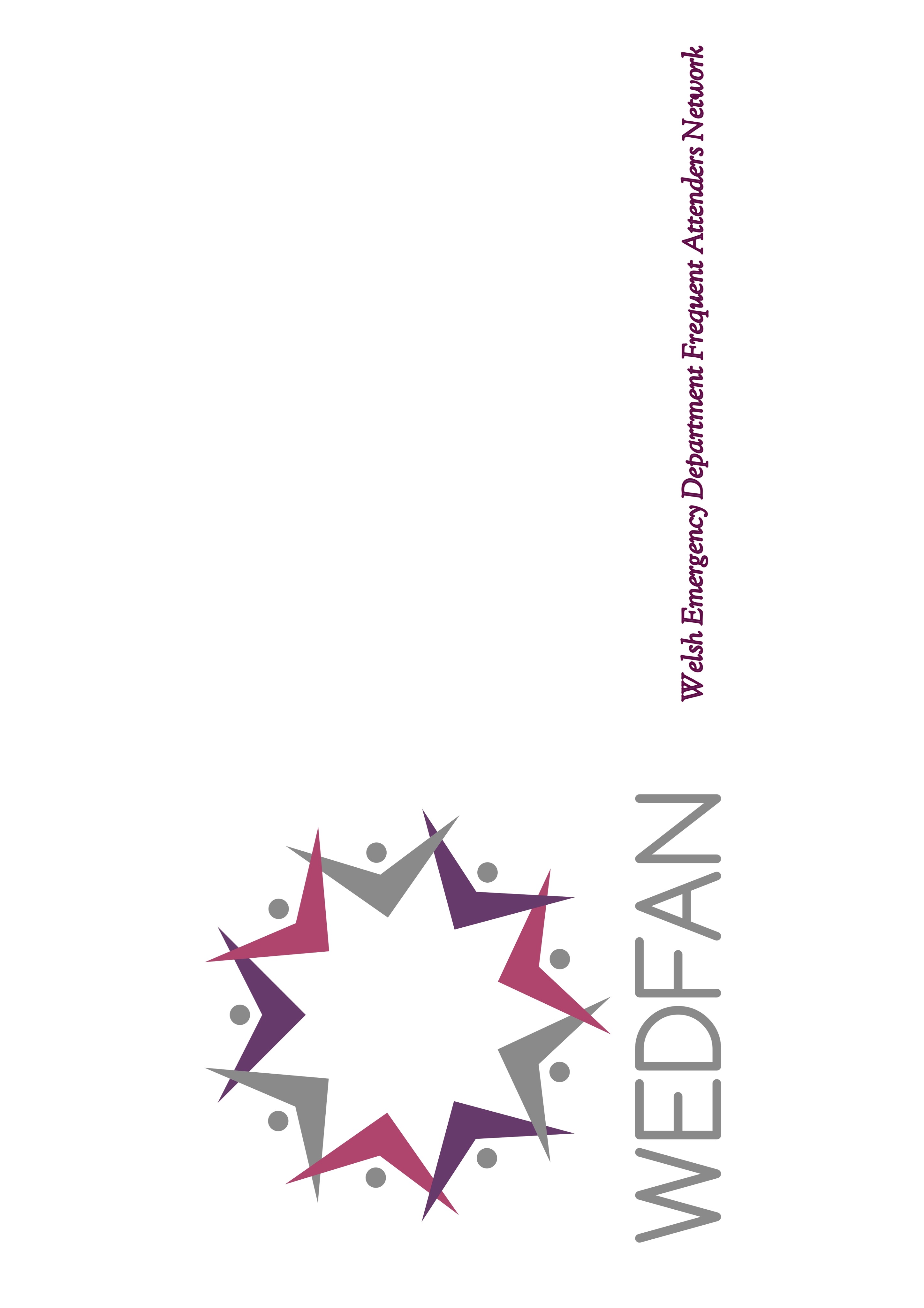 Sister Anna Sussex
Emergency Unit
University Hospital of Wales
Cardiff
Who is a Frequent Attender?
A person who accesses a health care facility repeatedly – variously defined as between 3 and 12 attendances per annum -  RCEM Guidelines 2014

Cardiff and Vale UHB have 8,000 patients who attend the Emergency Department upwards of 3 times a year

5.9% of our yearly attendances

Have a large impact on our resources, time, finance

The Frequent Attender Service looks after the 2.6% of our patient workload who attend 4 times a month or more
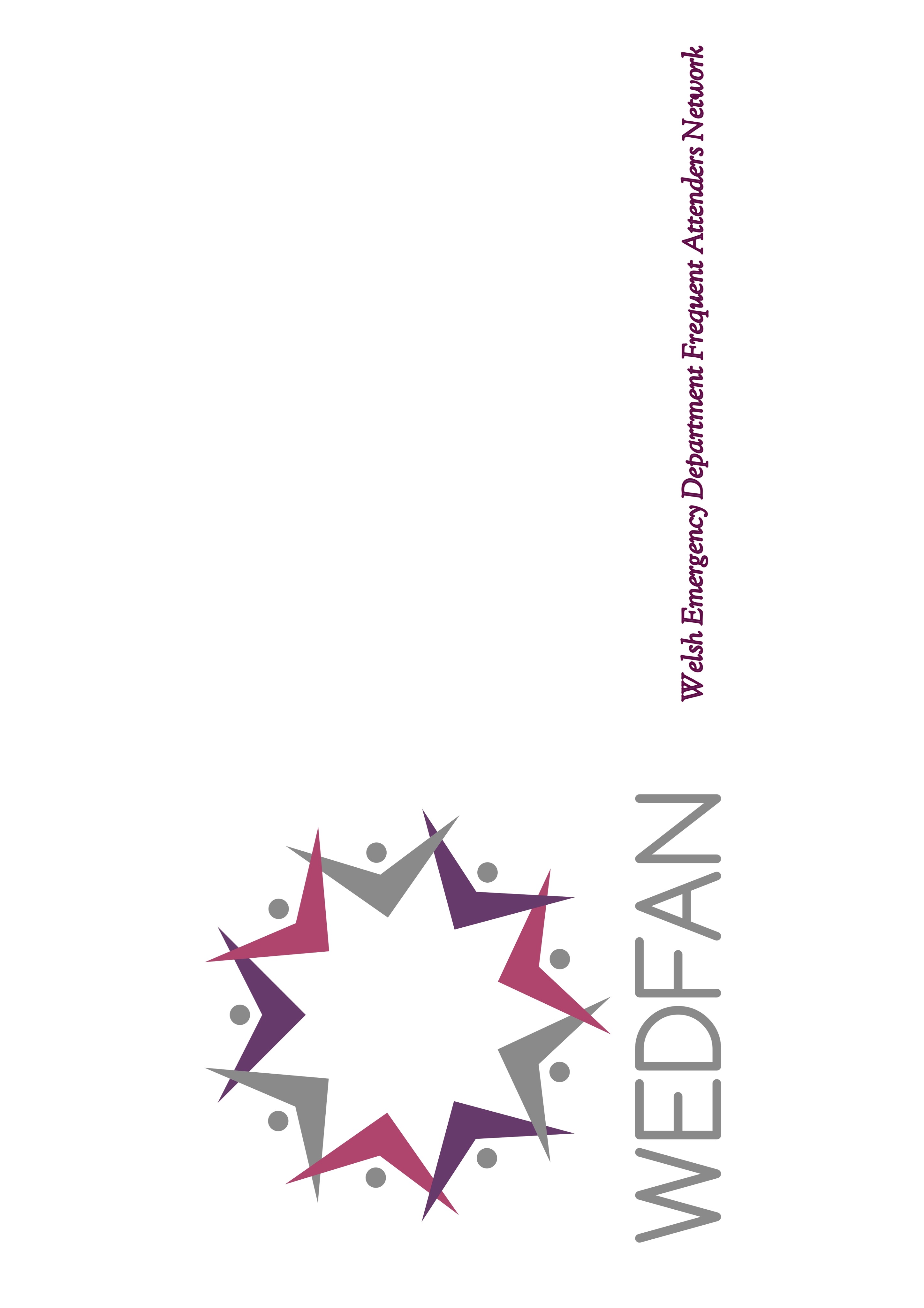 History of the service
Independent streams of work for 2 years
WAST/OOHs/ED
Work overlapped
Fairly successful at case management within each service
No dedicated team to look at the trigger events and respond appropriately 
Eventually a 3 month secondment was funded with winter money
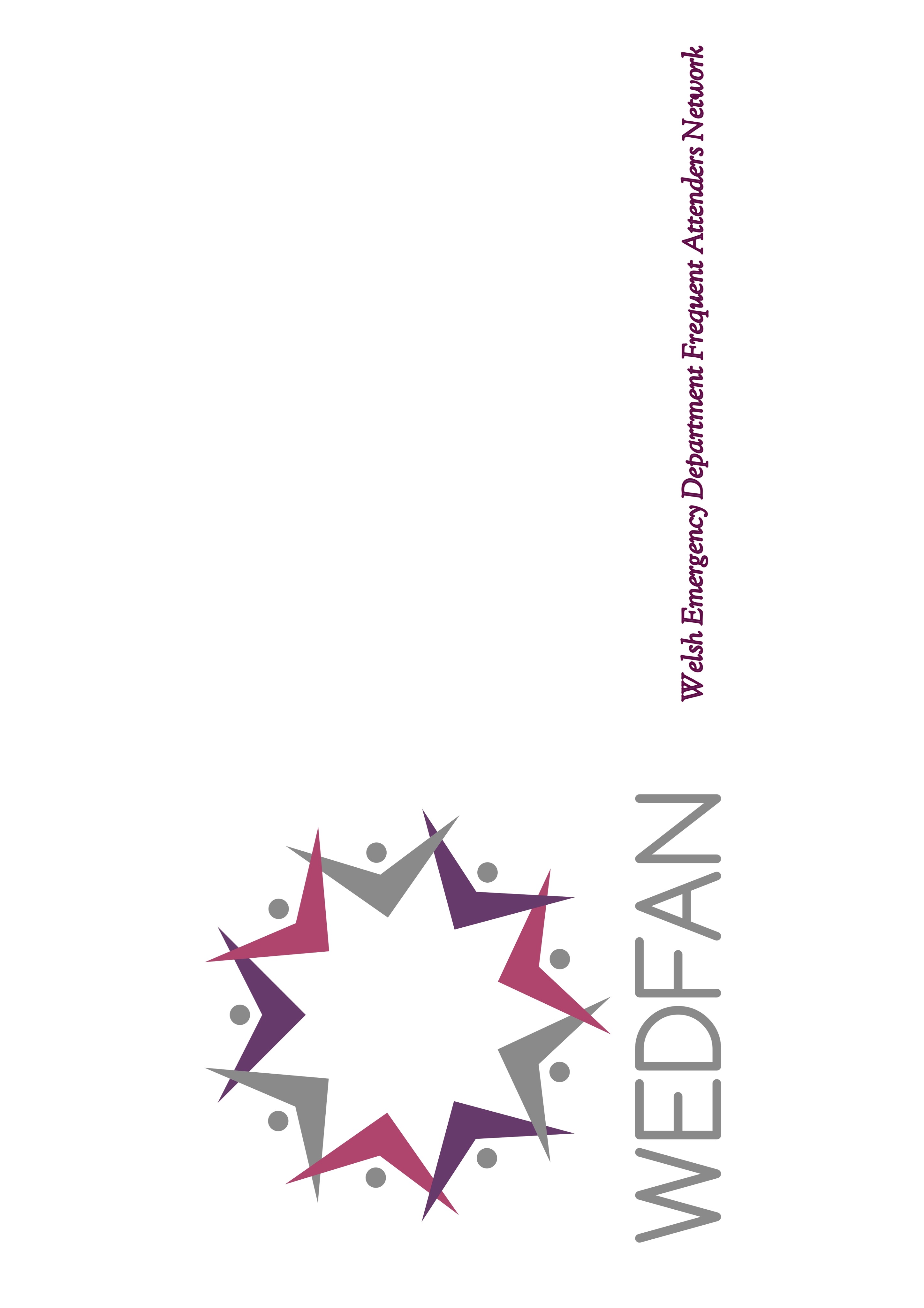 How to find evidence of the problem?
IT created a filter report

Data analysis

Working on RCEM guidelines
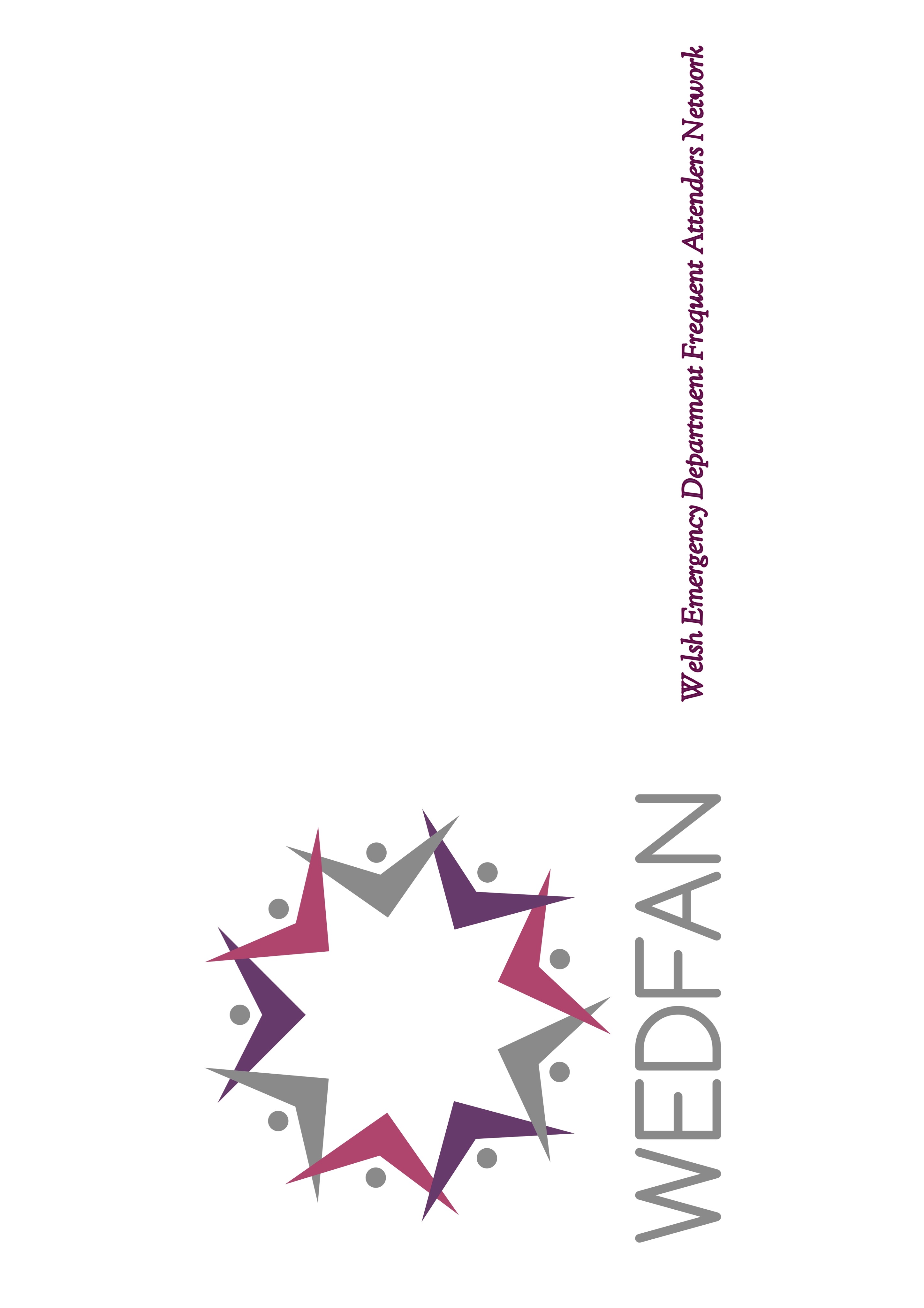 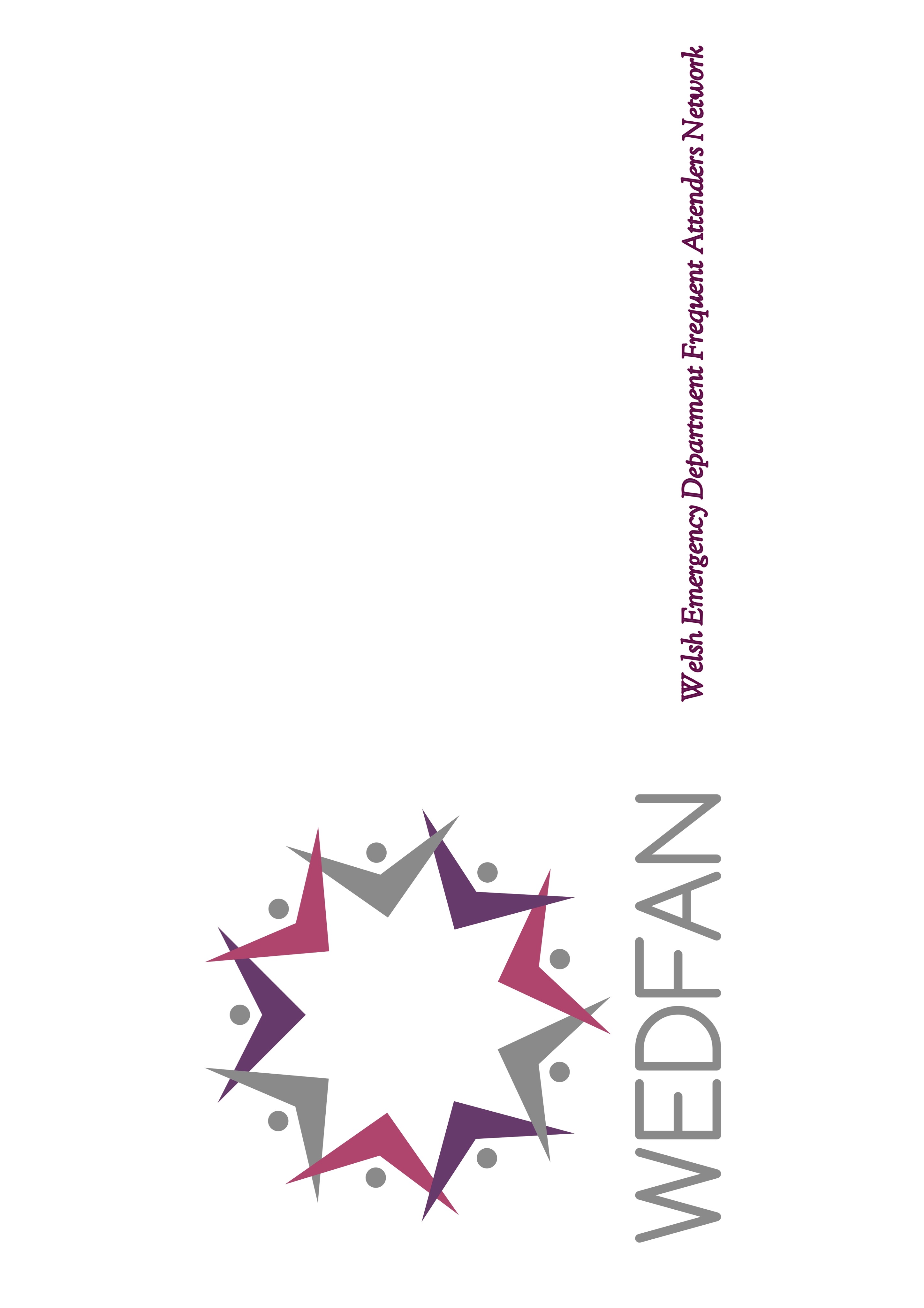 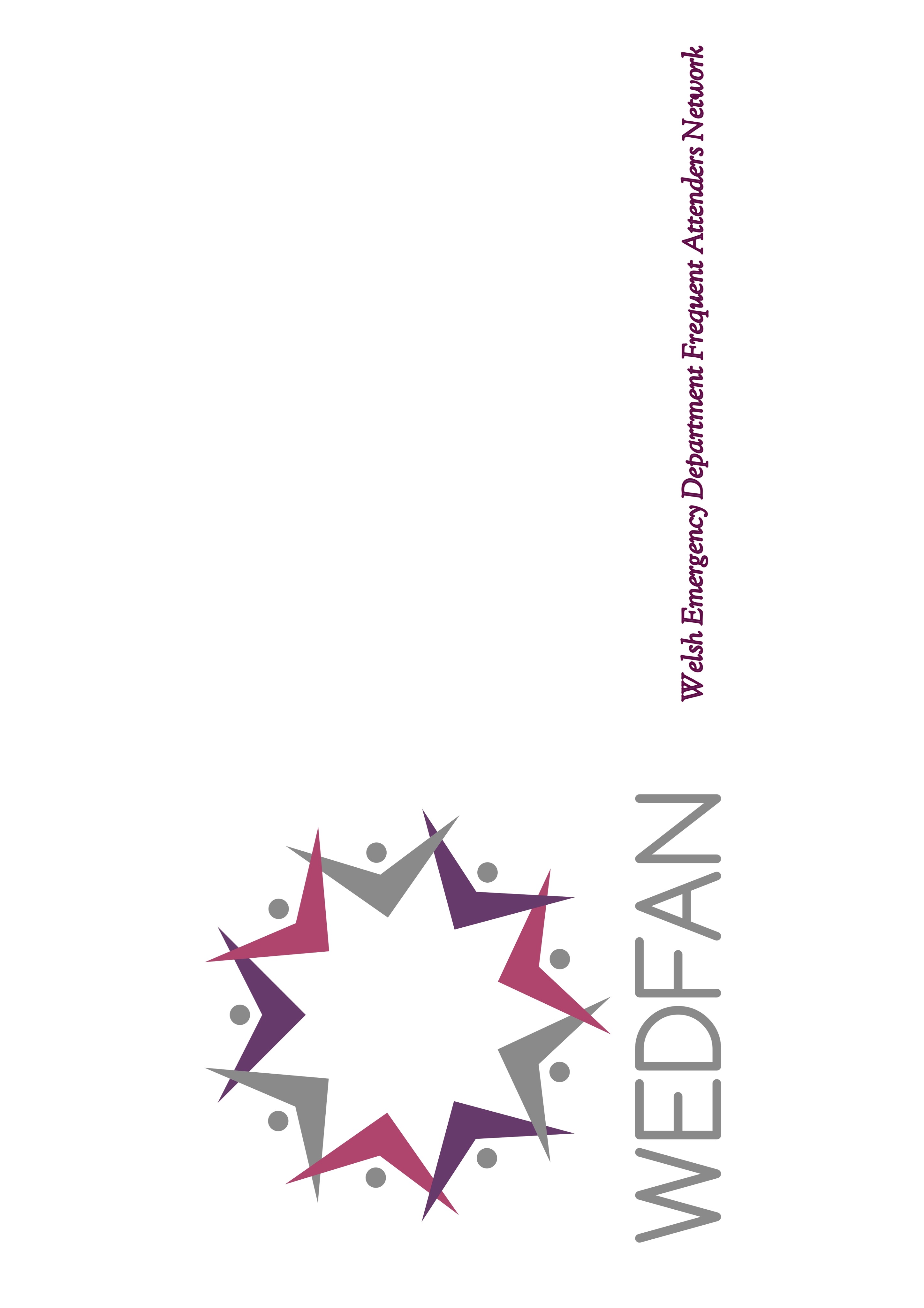 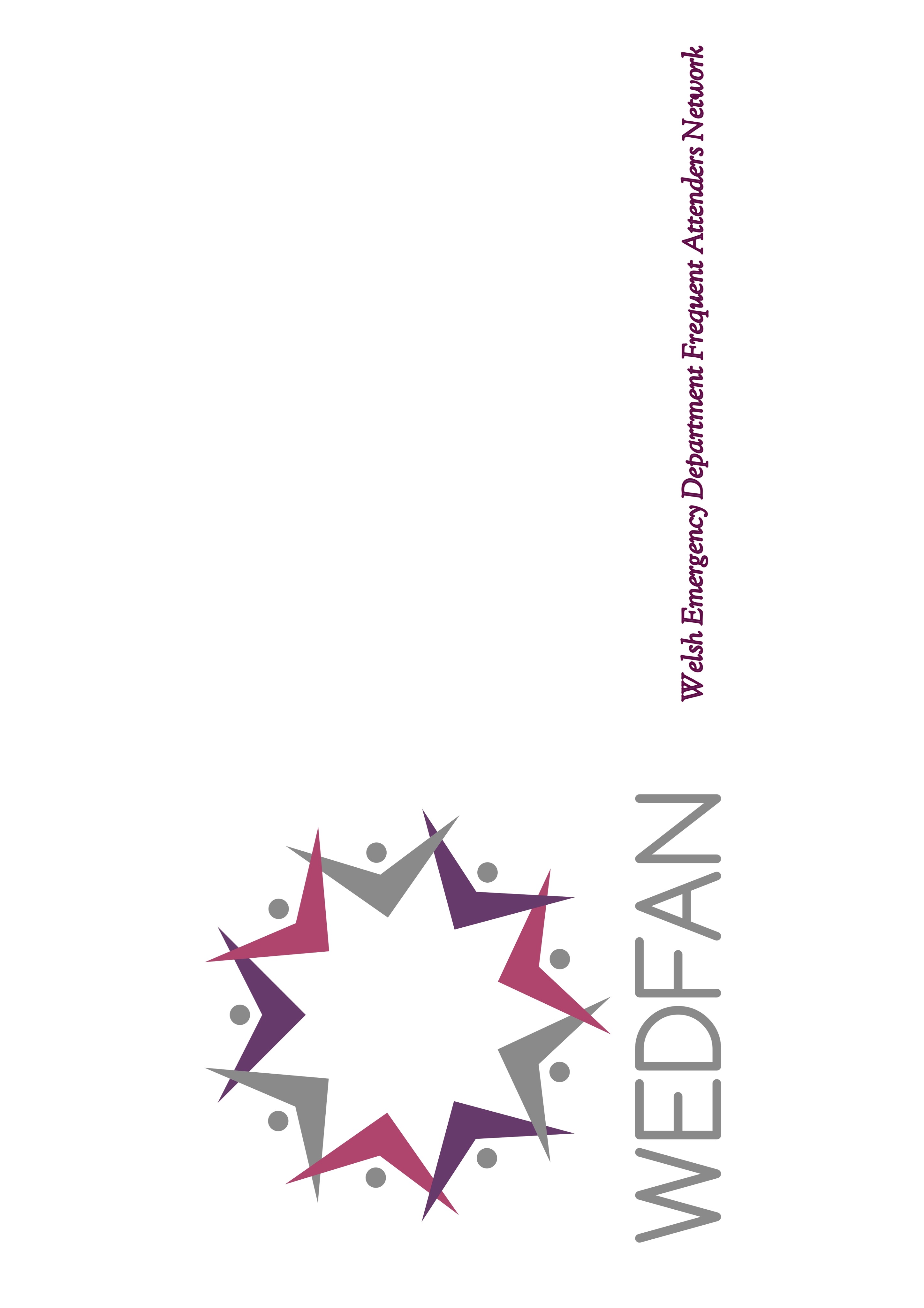 Finance
3 patient journeys:

Intoxicated +/- security
Head injury with 12 hour CDU stay
Generally unwell

COSTED EVERY SINGLE ITEM
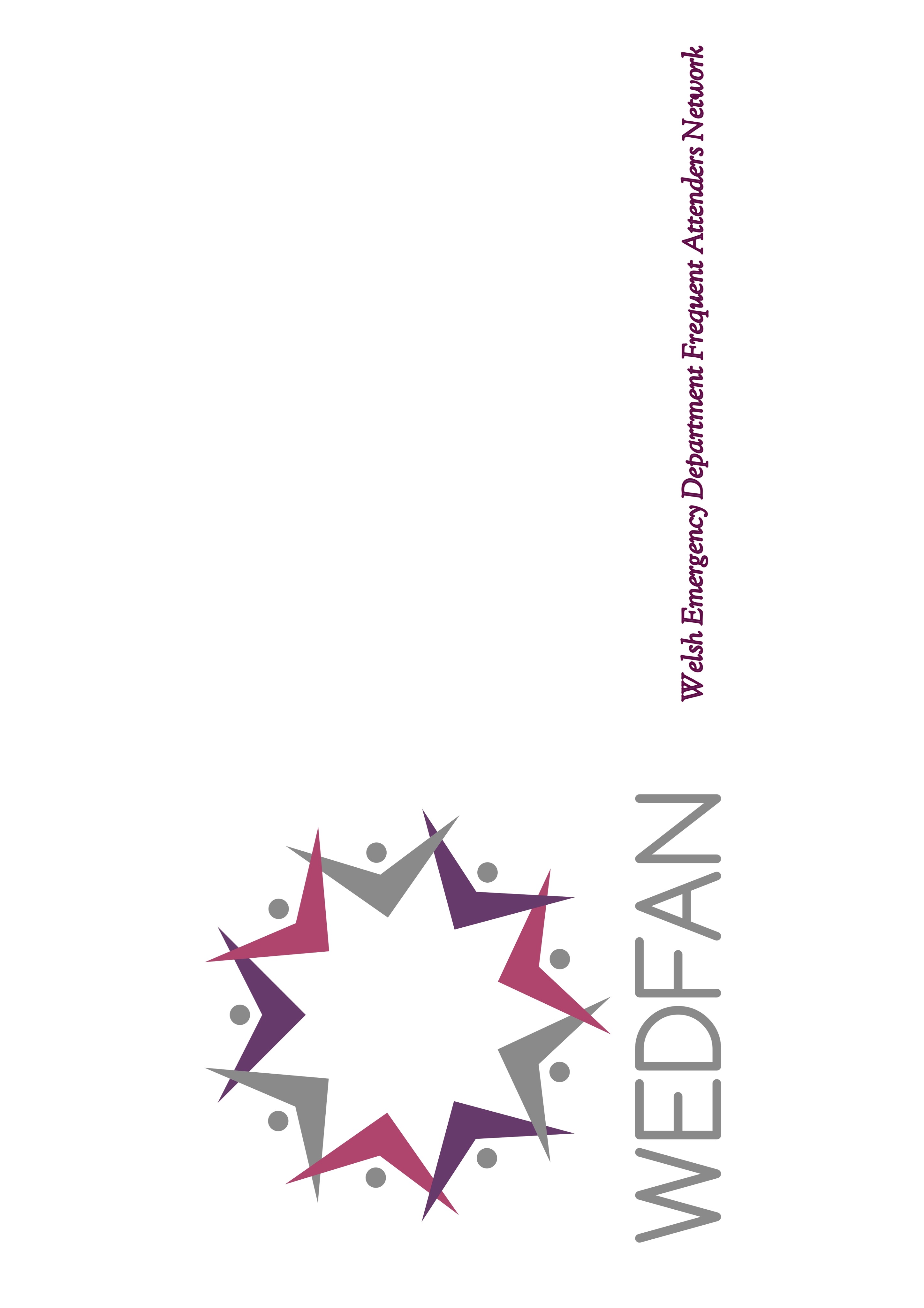 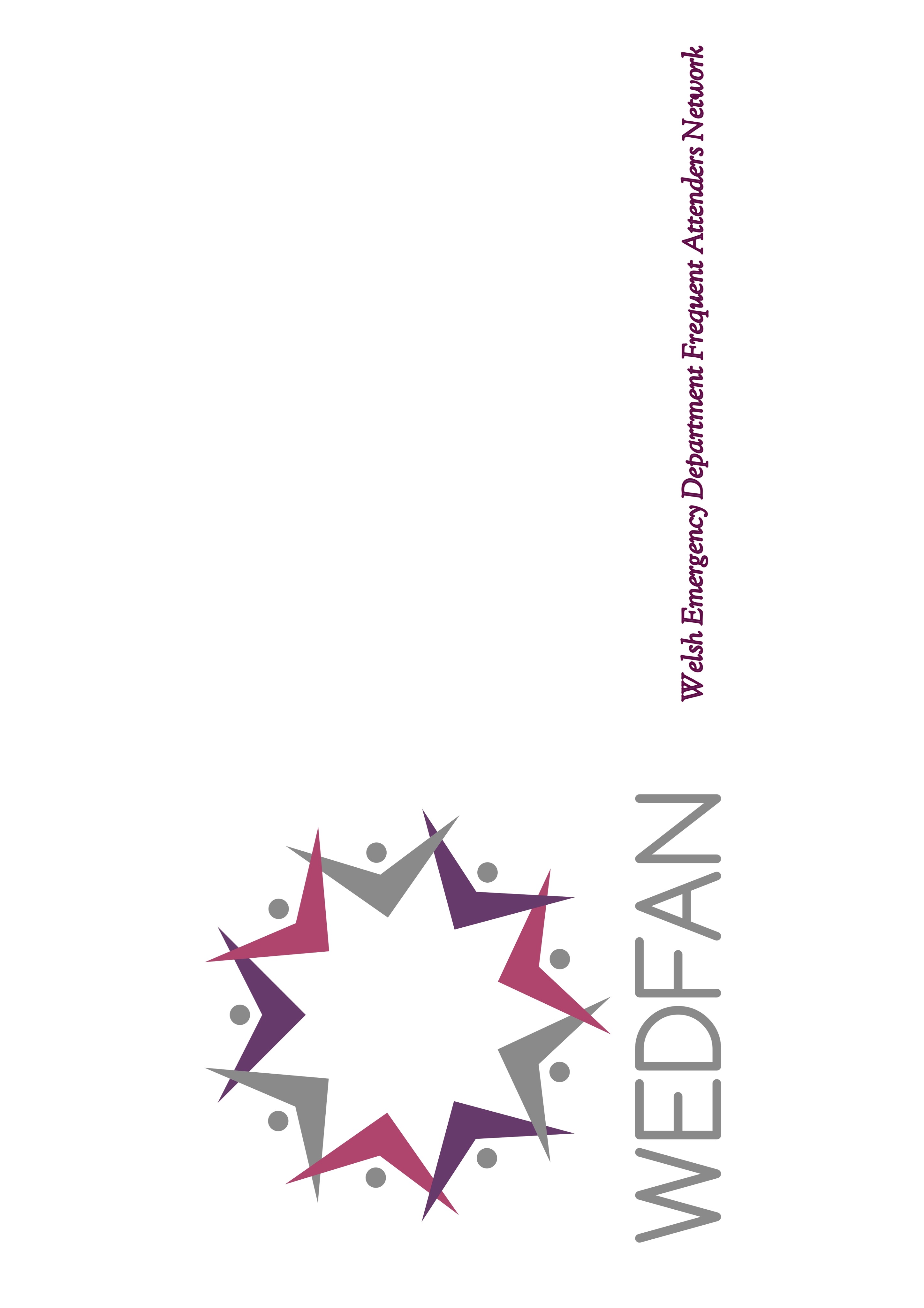 Basic Finance Breakdown
Triage: £16.80
Hour care from Nurse, plus environmental costs: £40
Hour care from Junior Doctor: £23.90
Discharge: £21.30
Bloods: £45
CXR: £79
ECG: £1.25
MSU: £4.30
CT Head: £150
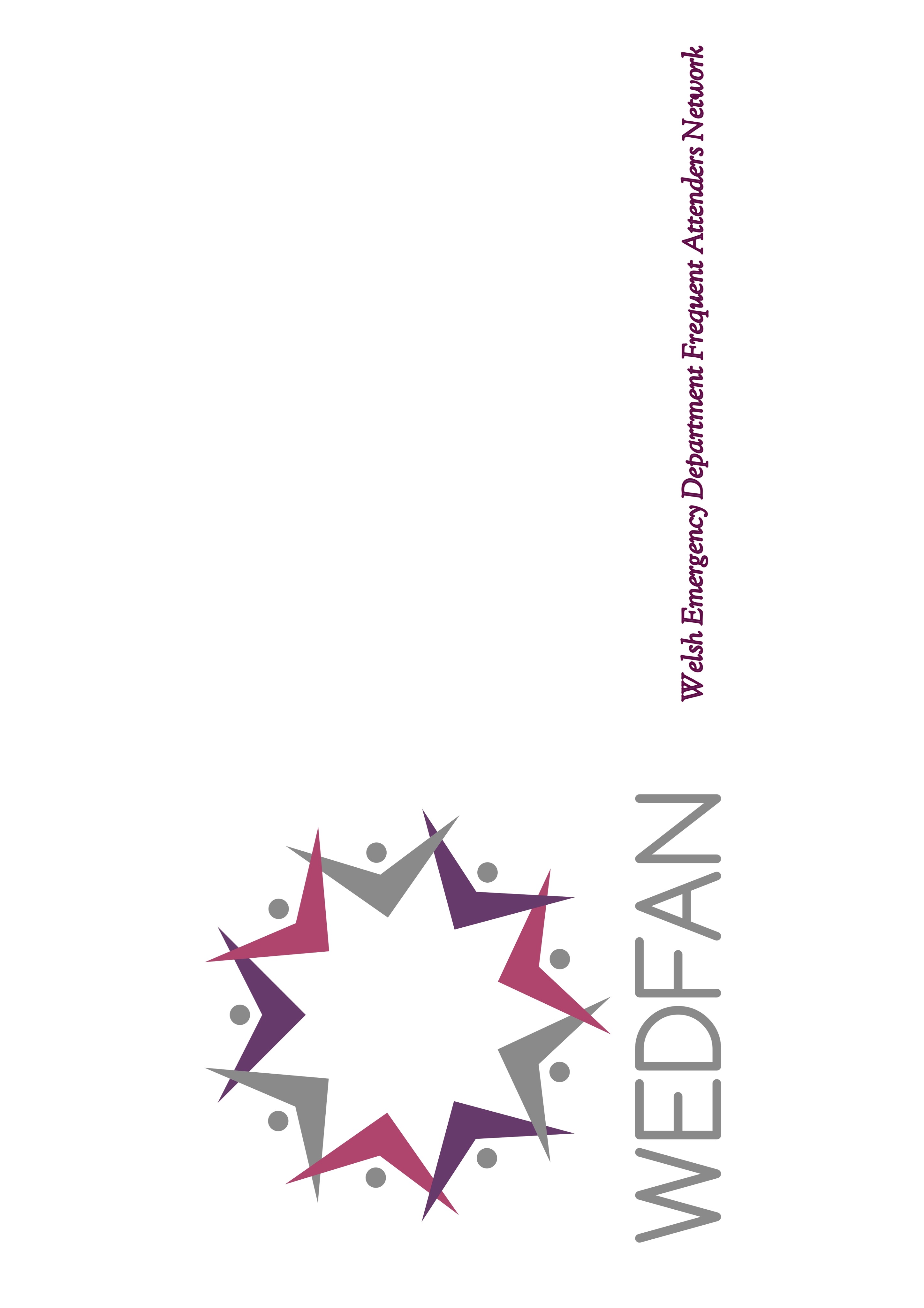 Matching Finance to your Data
Basic hour in ED costs: £102
This does not take into account further hours care, investigations, treatments, speciality reviews
Once you add all those in – you get a very different picture
In the 10 weeks from 1st May – 17th July, 16 homeless people attended ED and the Poisons Unit 170 times, and cost us £123,184.60. 
If we costed that at a basic cost only - £17,000 
A difference of - £106,184.60
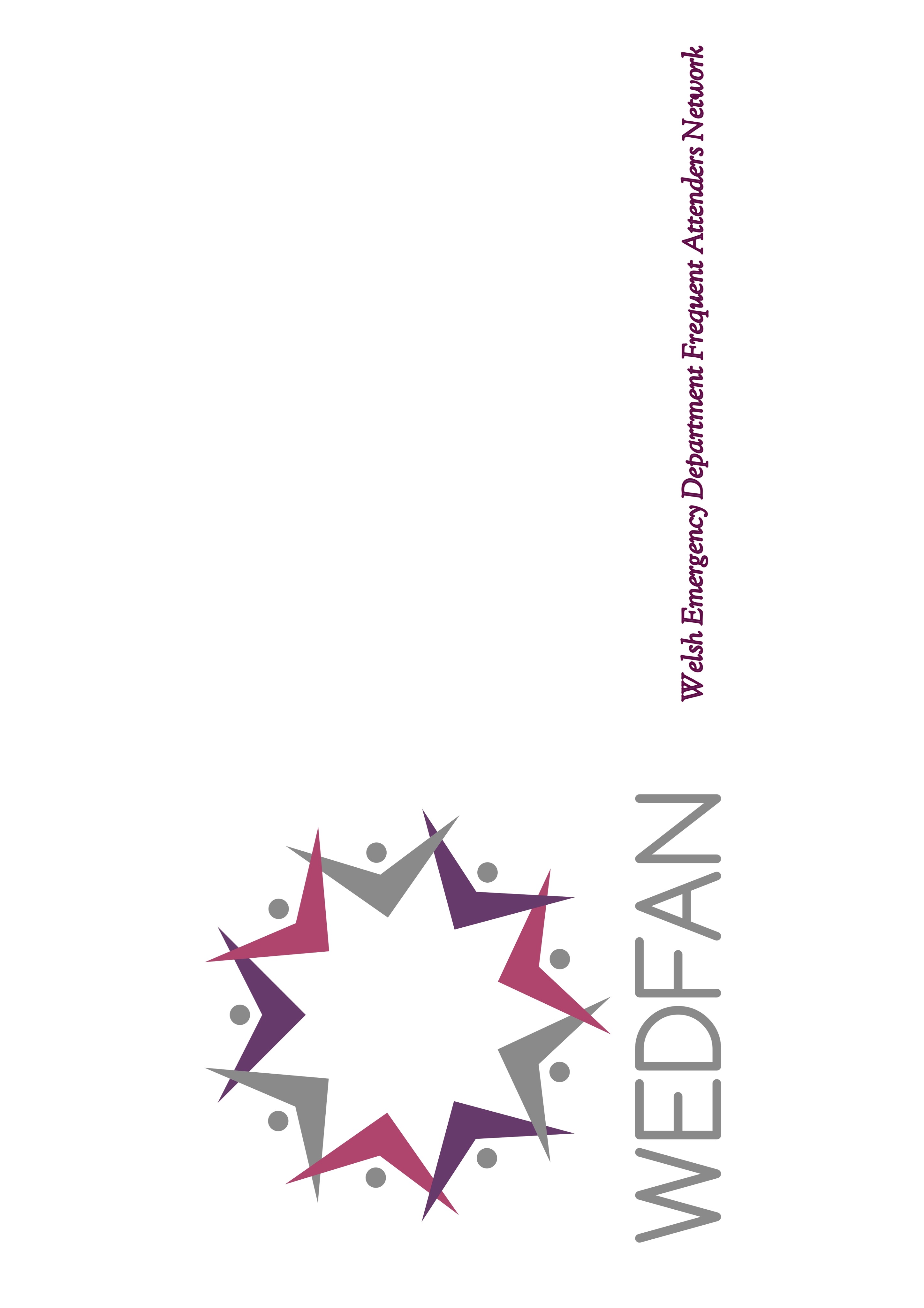 Cost of Cardiff's 8,000 FF
8,000 patients

31,999 visits in 2015

Basic cost of £3.2 million pounds
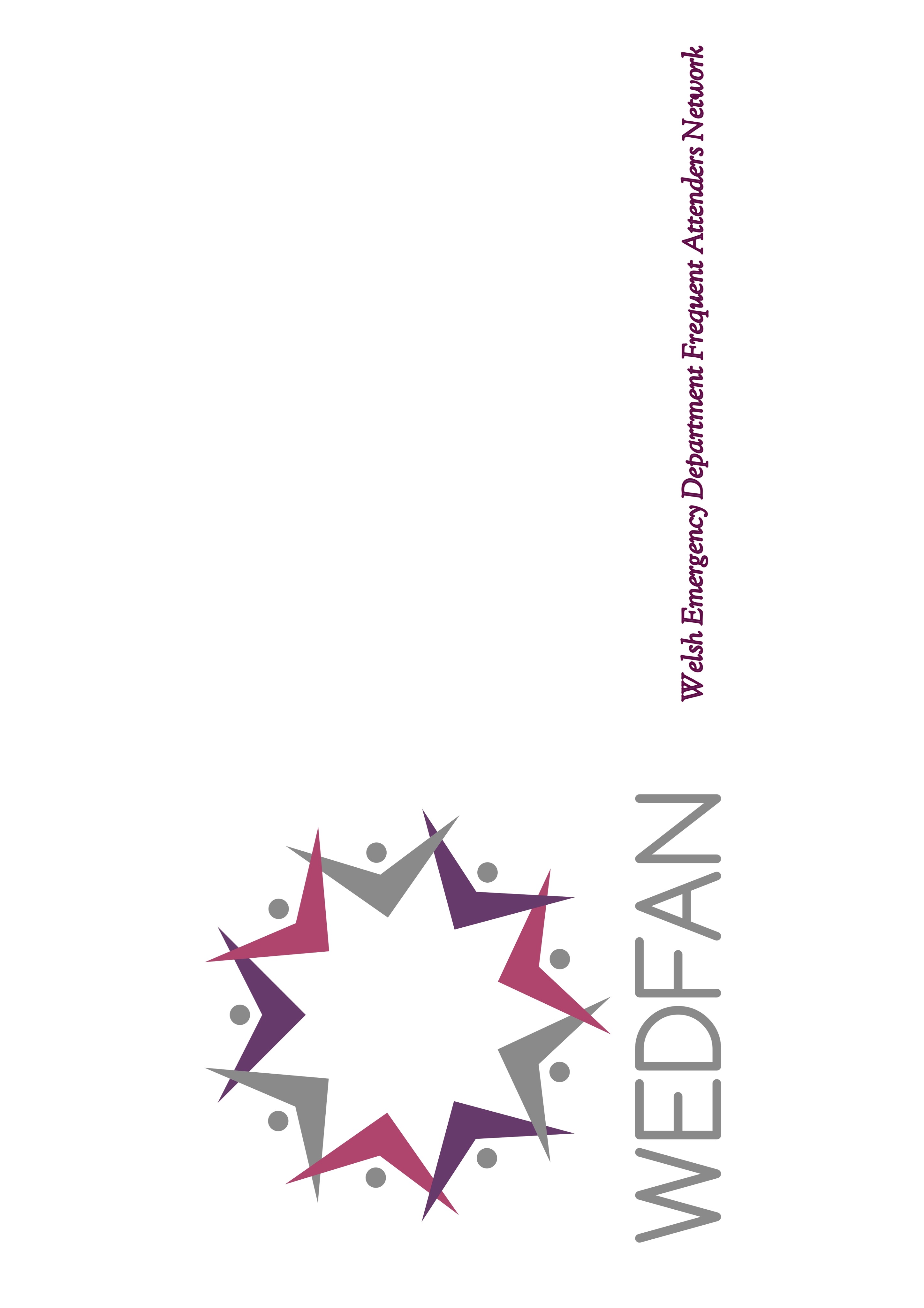 DATA ANALYSIS
Interrogation of every attendance by a frequent attender over the last 2.5 years
Every referral
Every investigation
Every discharge letter
Every treatment
Every demographic available to me
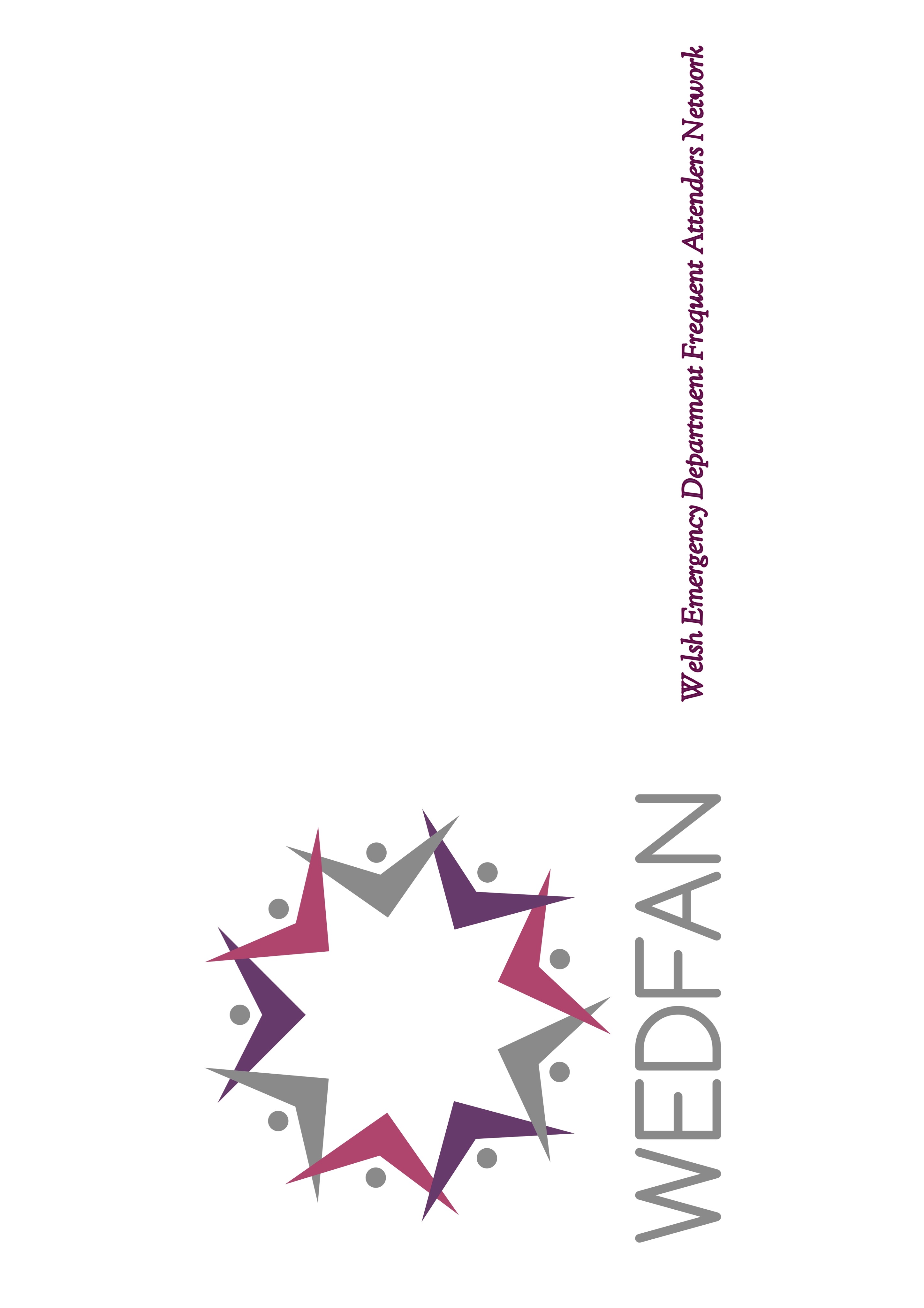 Types of frequent attenders - 2015
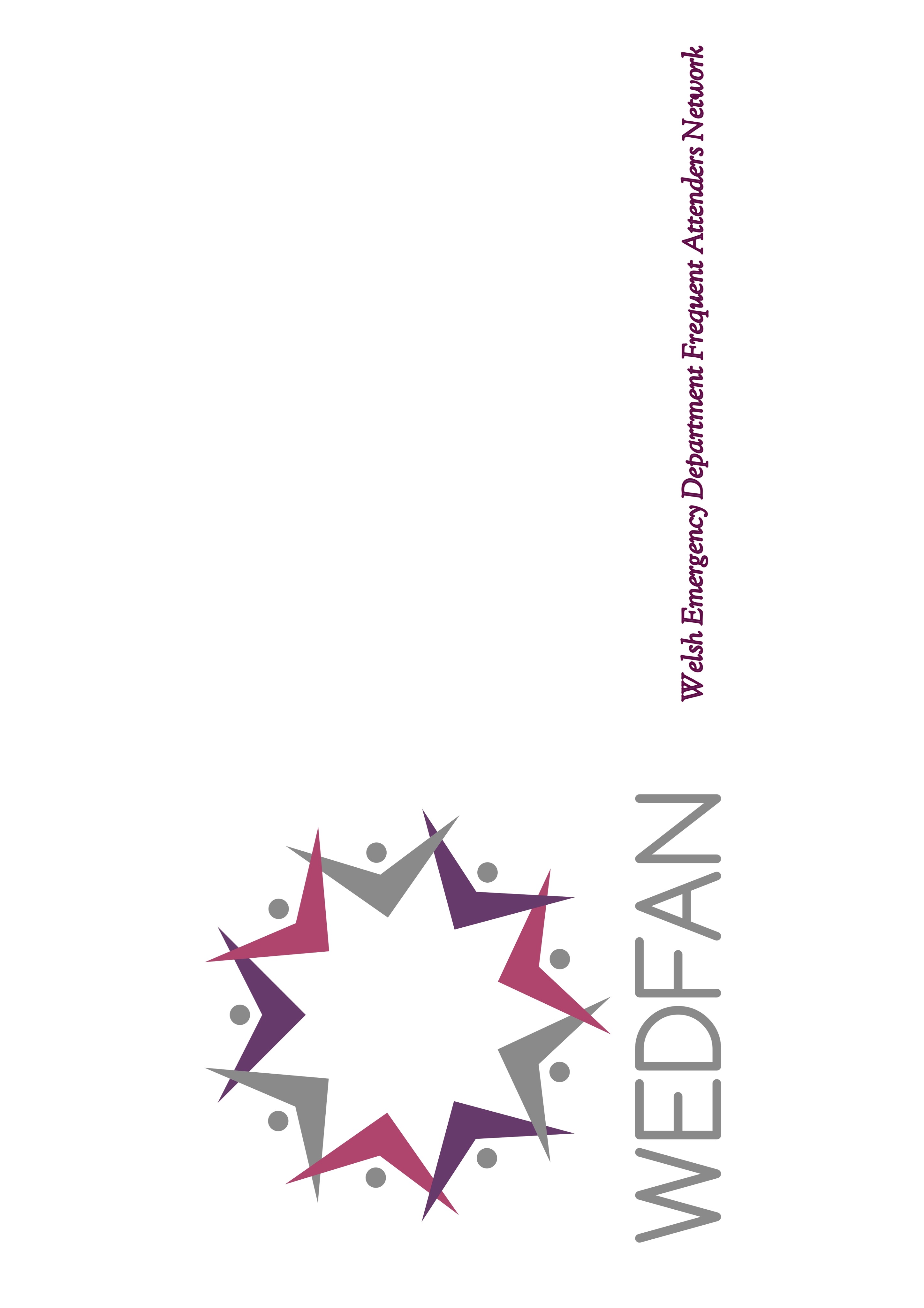 Age range of patients - 2015
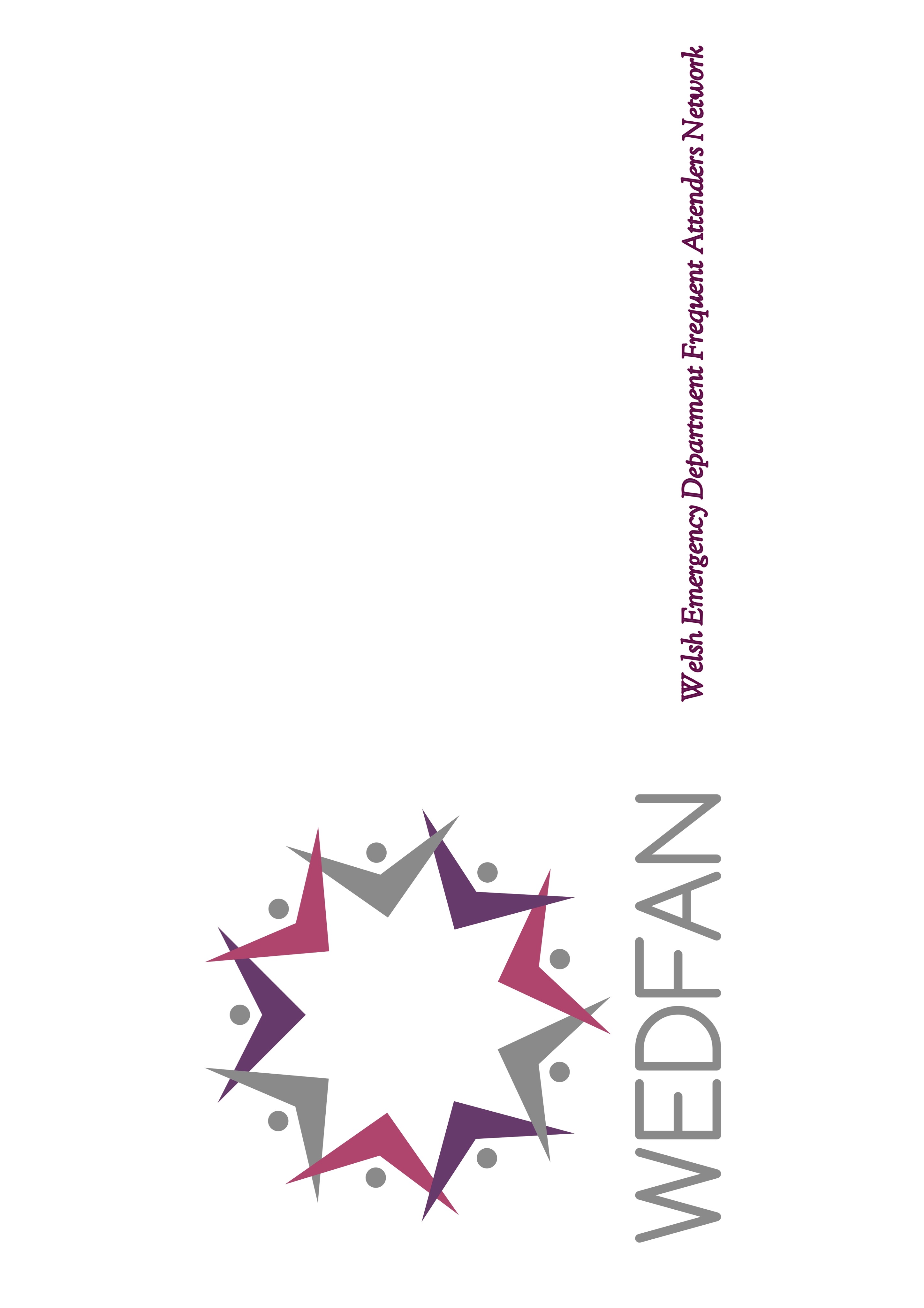 Patients by sex - 2015
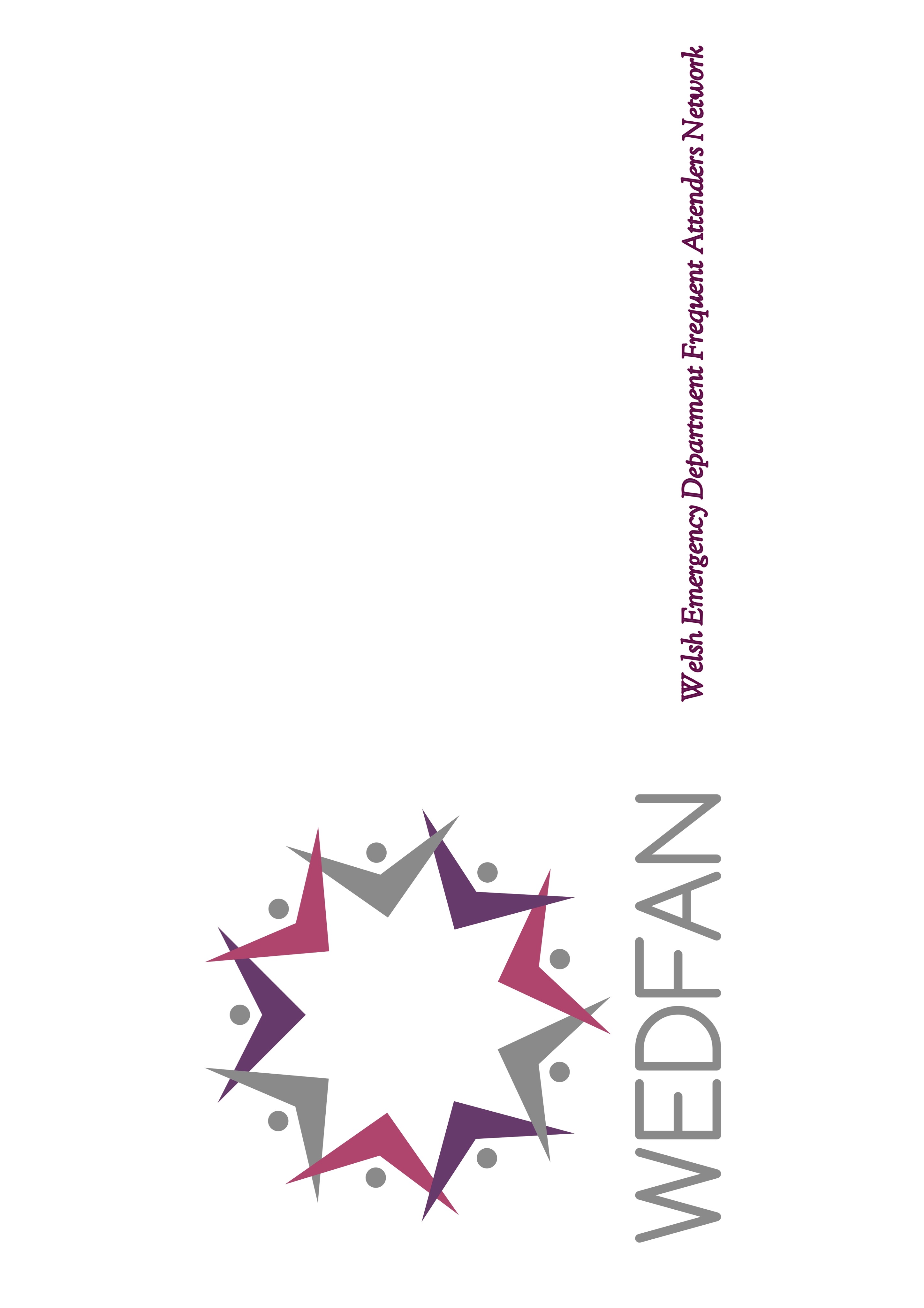 3 types of Frequent Attenders
Acute Crisis – one off event that is short lived and not repeated

Entrenched Cyclical Behaviour – multiple presentations, over a period of months, different presenting complaints, spikes of crisis and disengagement

Mischievous – despite all support, refuse to engage, and continue to abuse the emergency services
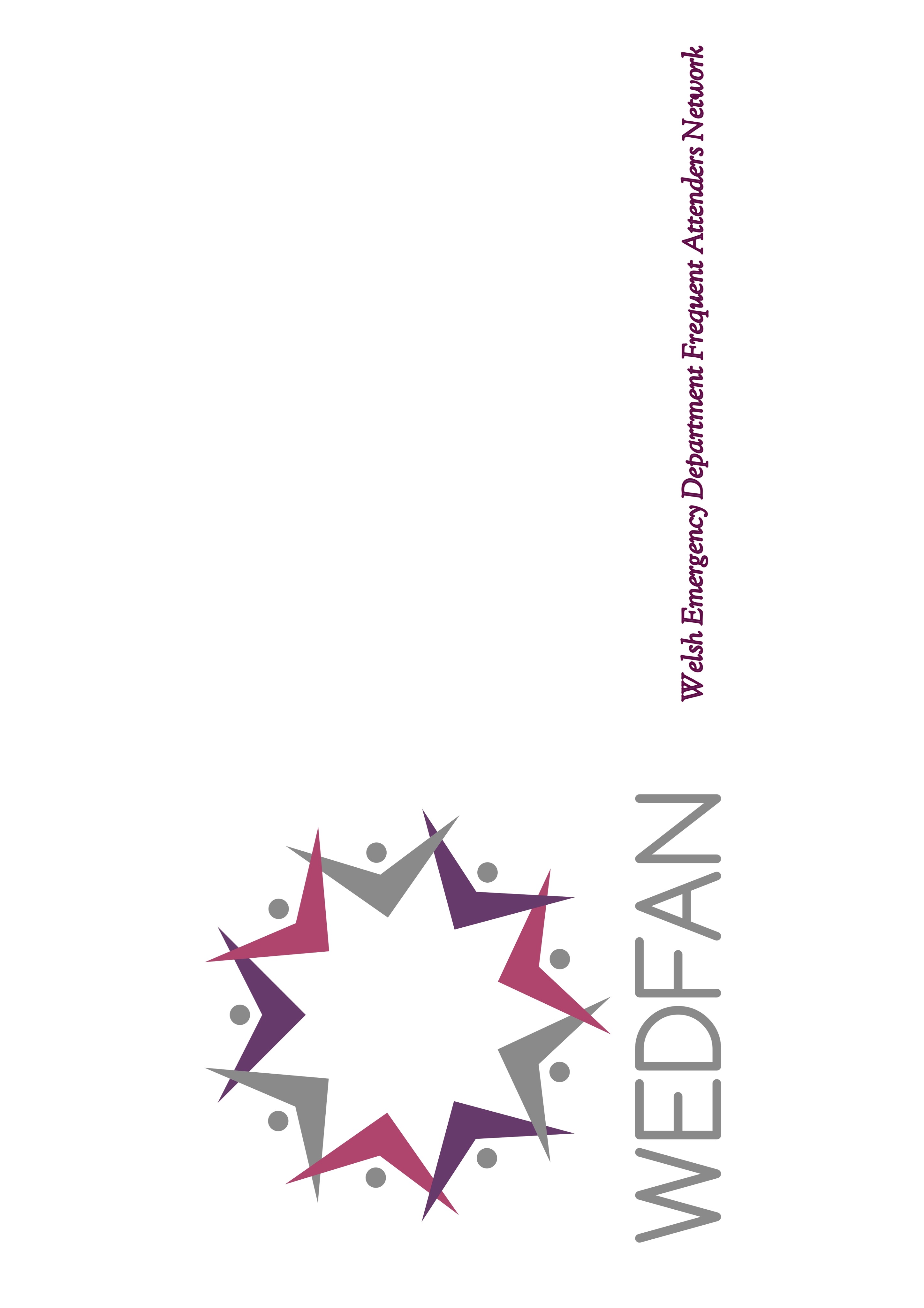 Outcome of Data Interrogation
Realising that there are very few health needs
Even fewer emergency health needs
Common problems of social isolation, poor coping skills, lack of self resilience
Two fold approach needed – case management to reduce attendances, and a health and social care multi agency approach to deal with the route of the problem
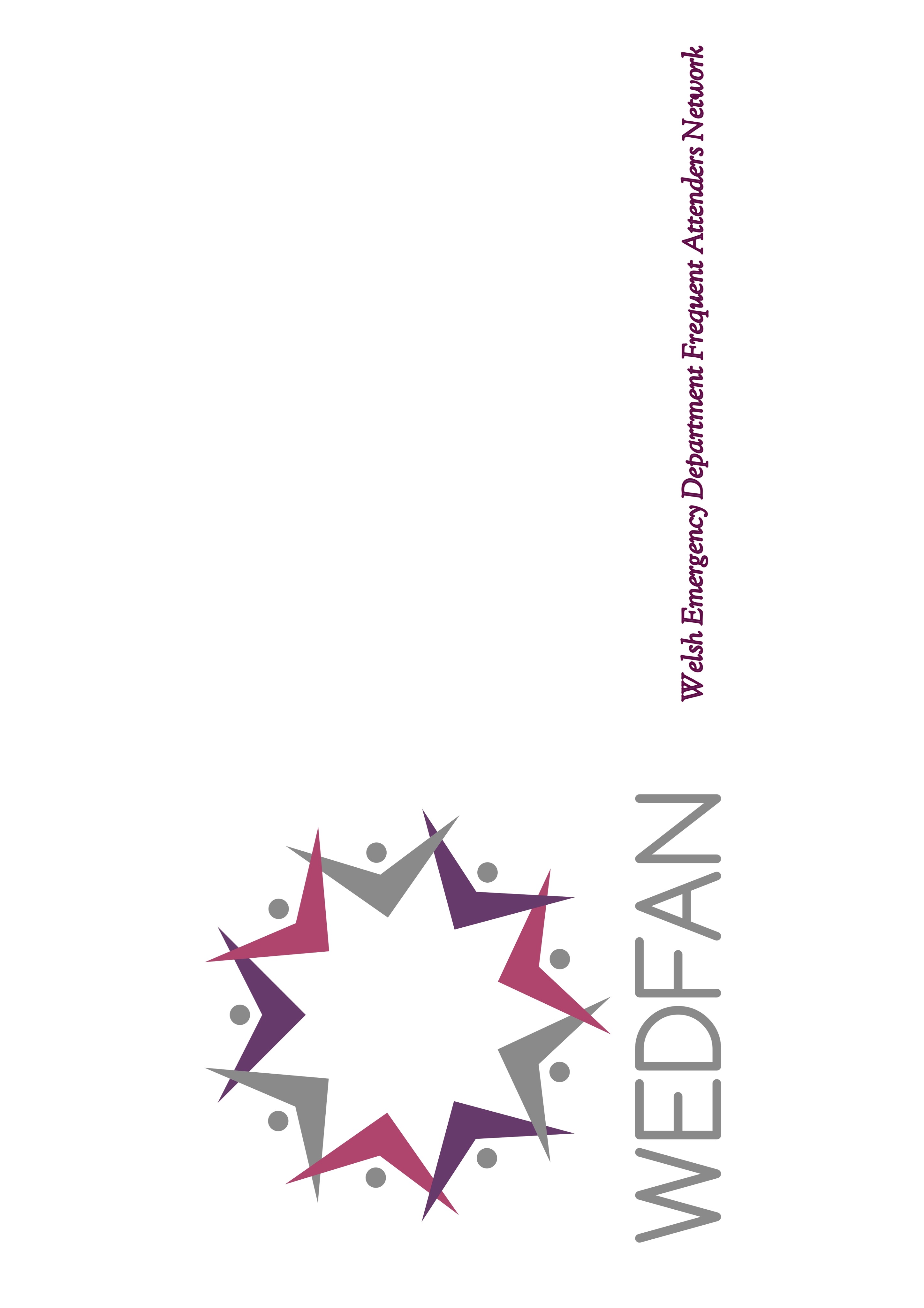 RCEM Guidelines
There should be a process of identifying ‘frequent attenders’ in all Emergency Departments
Patients who attend frequently should have a bespoke management plan to inform clinical management and enhance or standardise safe clinical care. This should be considered in all patients where such a plan will enhance clinical care 
Patients identified as ‘very high frequency attenders’ (e.g. 30 or more attendances per year) should have a multidisciplinary meeting and case management; including social care and primary care, with a review of the bespoke management plan
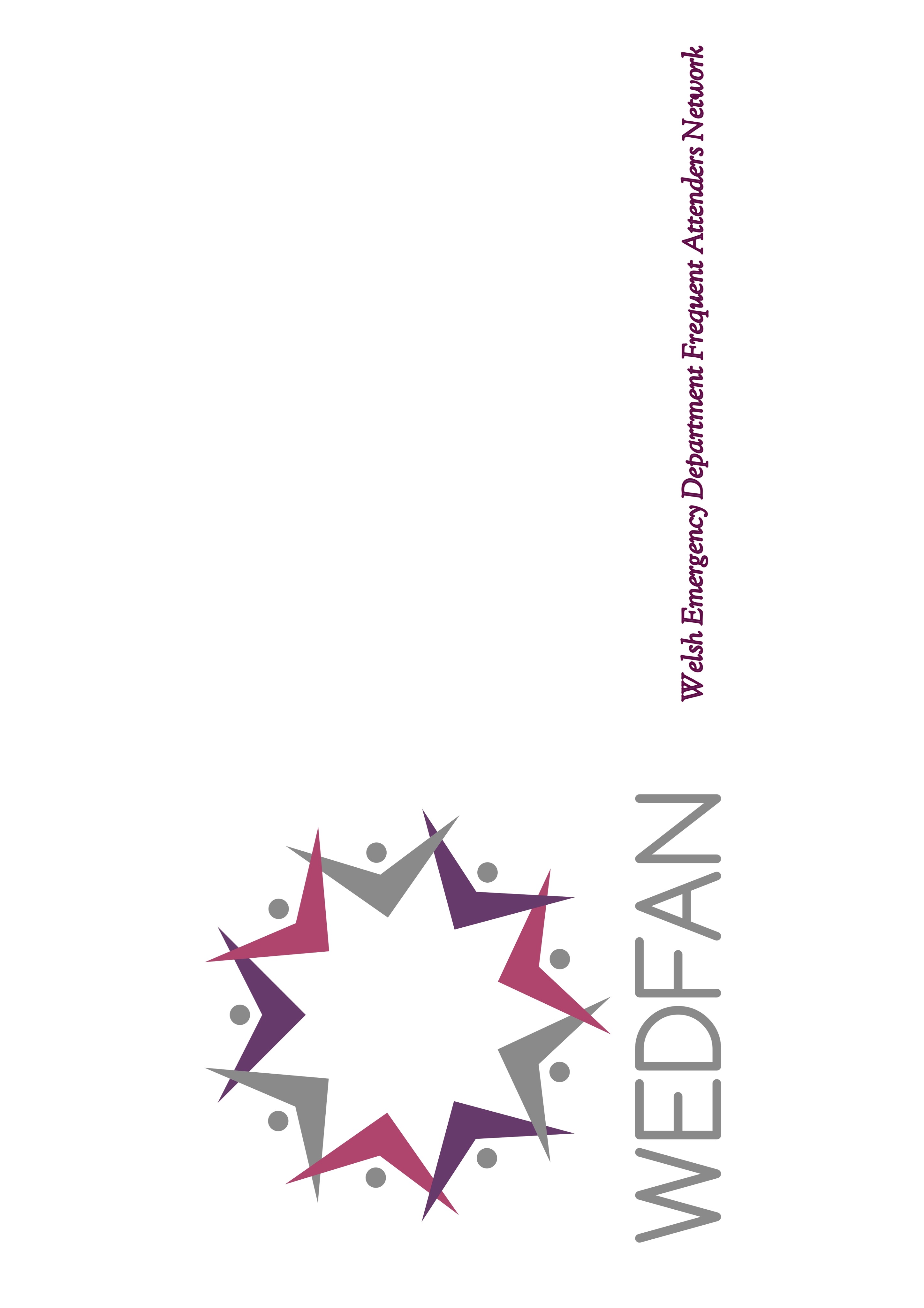 RCEM Guidelines
Patients who are both ‘frequent attenders’ and exhibit challenging behaviours should be managed according to current guidance. This involves establishing and addressing underlying causes, whilst ensuring safety of patients and staff 
Patients should be involved in all case management and in the production of care plans where possible 
Persistent and recalcitrant challenging behaviours should only be subject to civil orders in exceptional circumstances 
Patients identified as ‘frequent attenders’ should be subject to senior decision maker review on each attendance to the Emergency Department
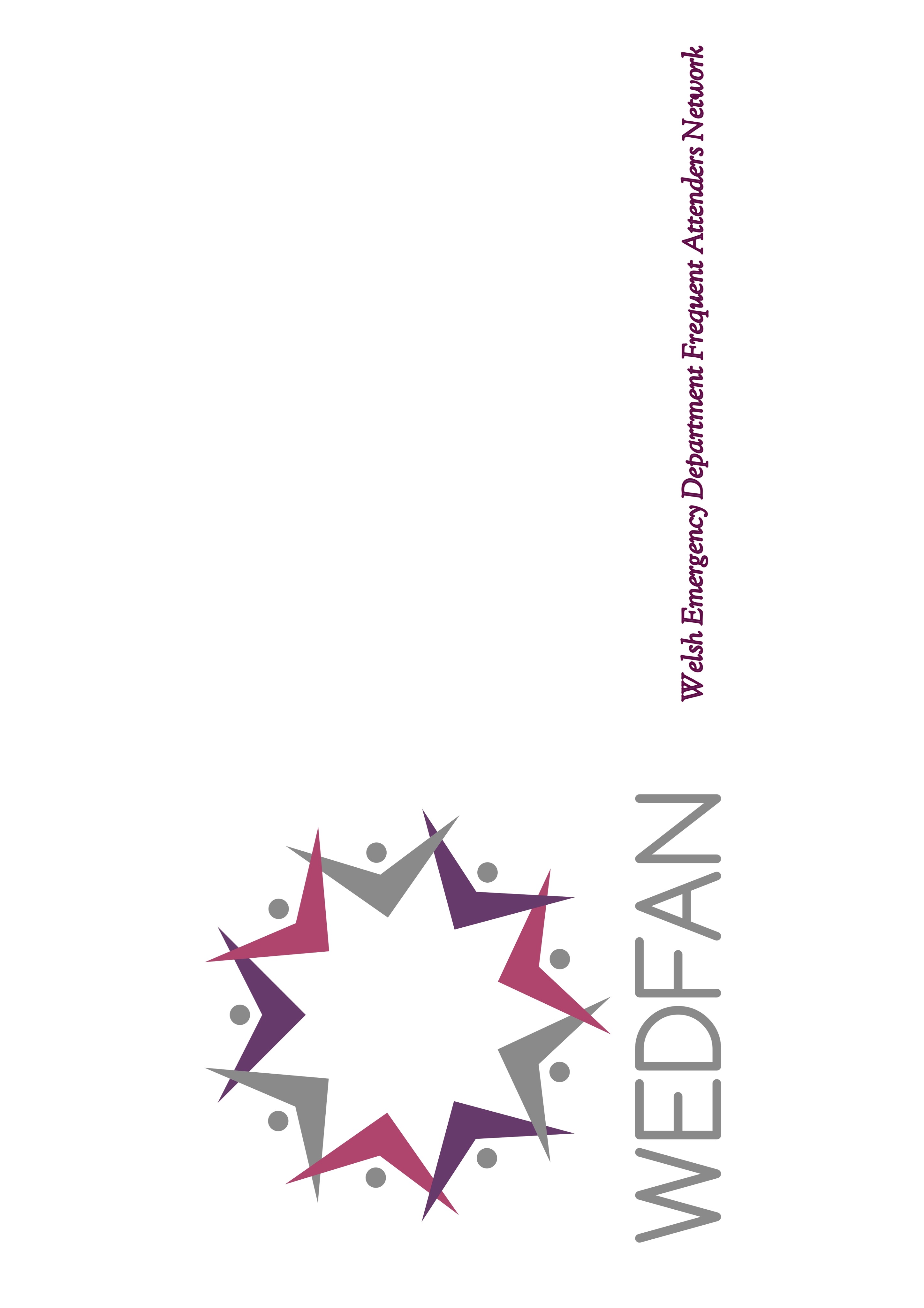 Multi Agency Approach
Immediate triad of WAST, OOHs and ED
Supported by Health
Local Authority
Voluntary and Third Sector Agencies
Two fold approach – a ”clinical” working group of front line staff working with the patients, overseen by the Project Management Group of senior decision makers – Chief Execs, Chief Operating Officers, Lead Nurses from across all agencies
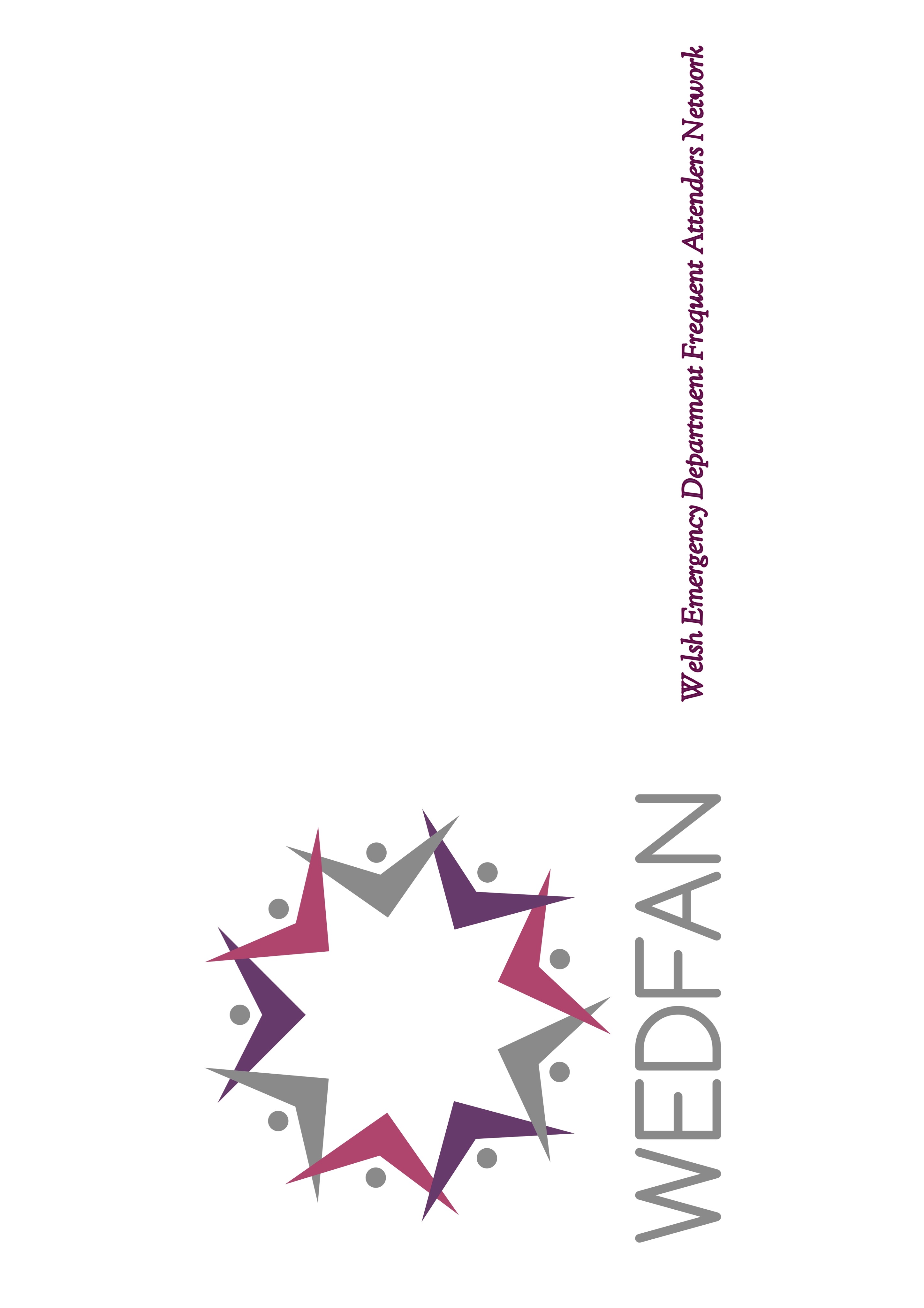 Pilot Patients
Different types of needs:
Substance misuse
Homeless
Social acopia
Elderly
Residential home
Mental health
Generally unwell
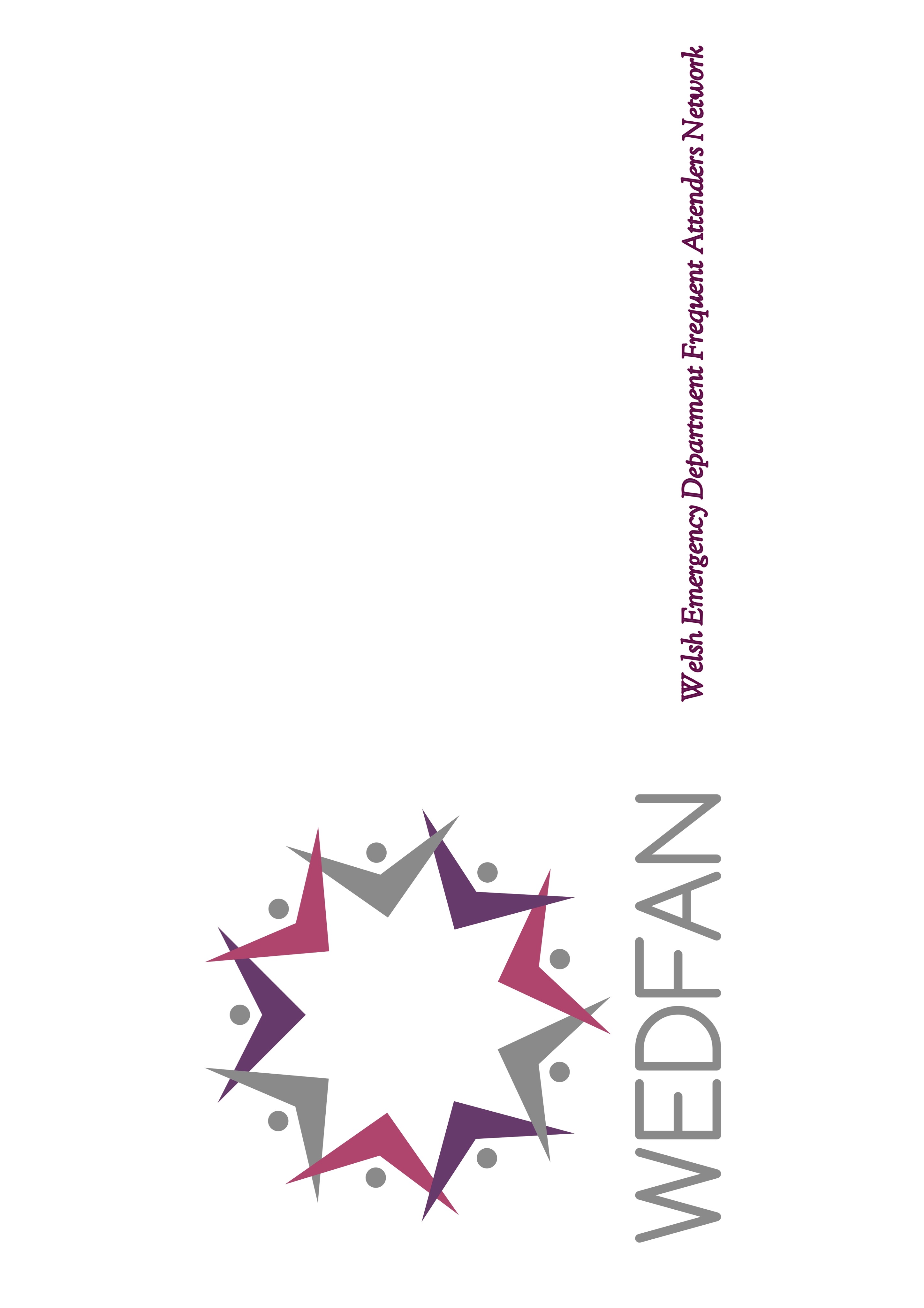 3 months – perfect pathway
We met fortnightly for 3 months
Started with 7 patients
Created the “perfect” pathway
As those patients dropped off, we added new ones
Deliberately chose difficult cases
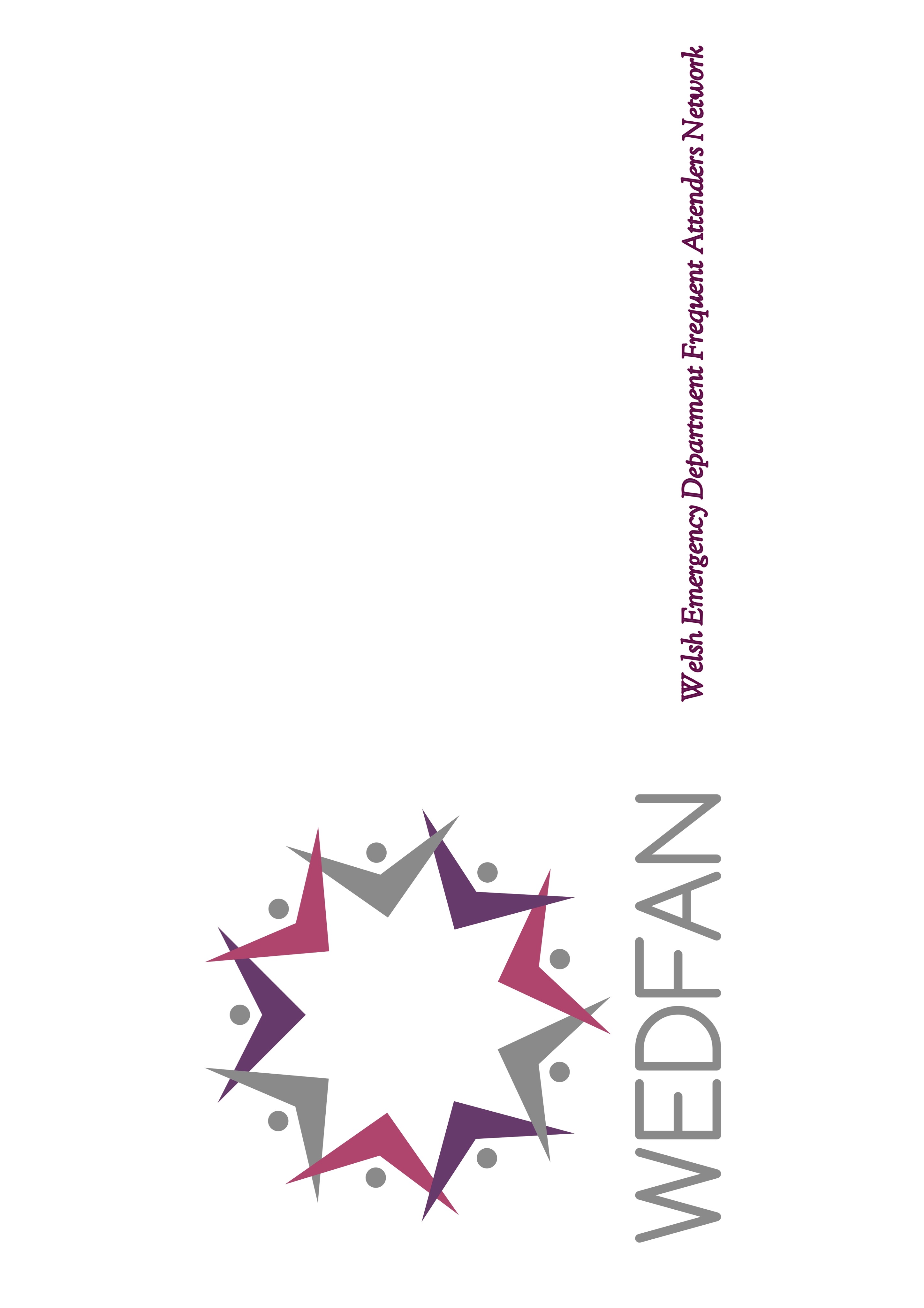 Aims of the Project
Decrease attendances to ED

Reduce time in department

Reduce unnecessary repetitive investigations

Increase wellbeing for patients
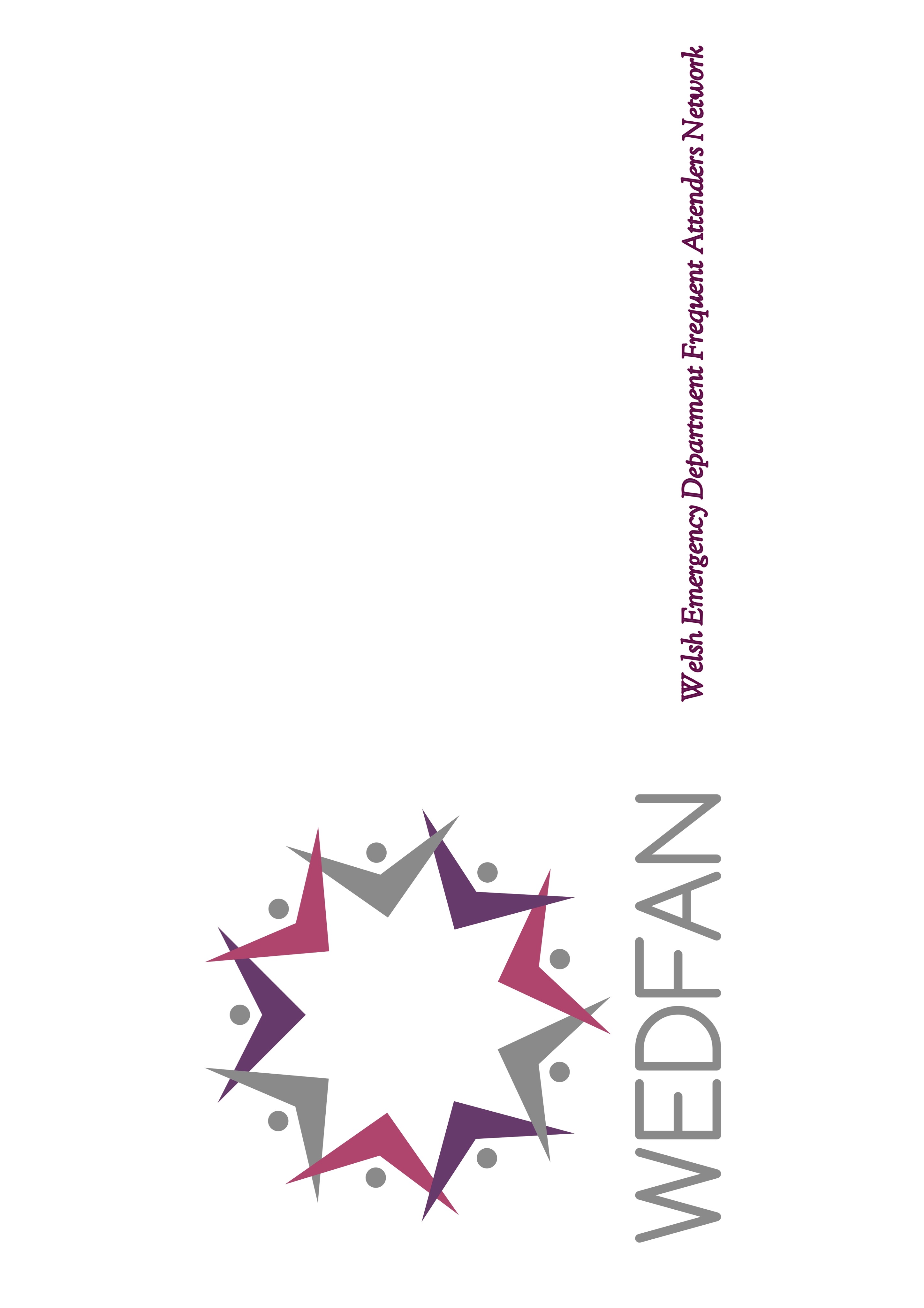 Outcomes
Decrease in attendances:  84%

Decrease in length of stay: 94%

Decrease in resource costing by: 96%
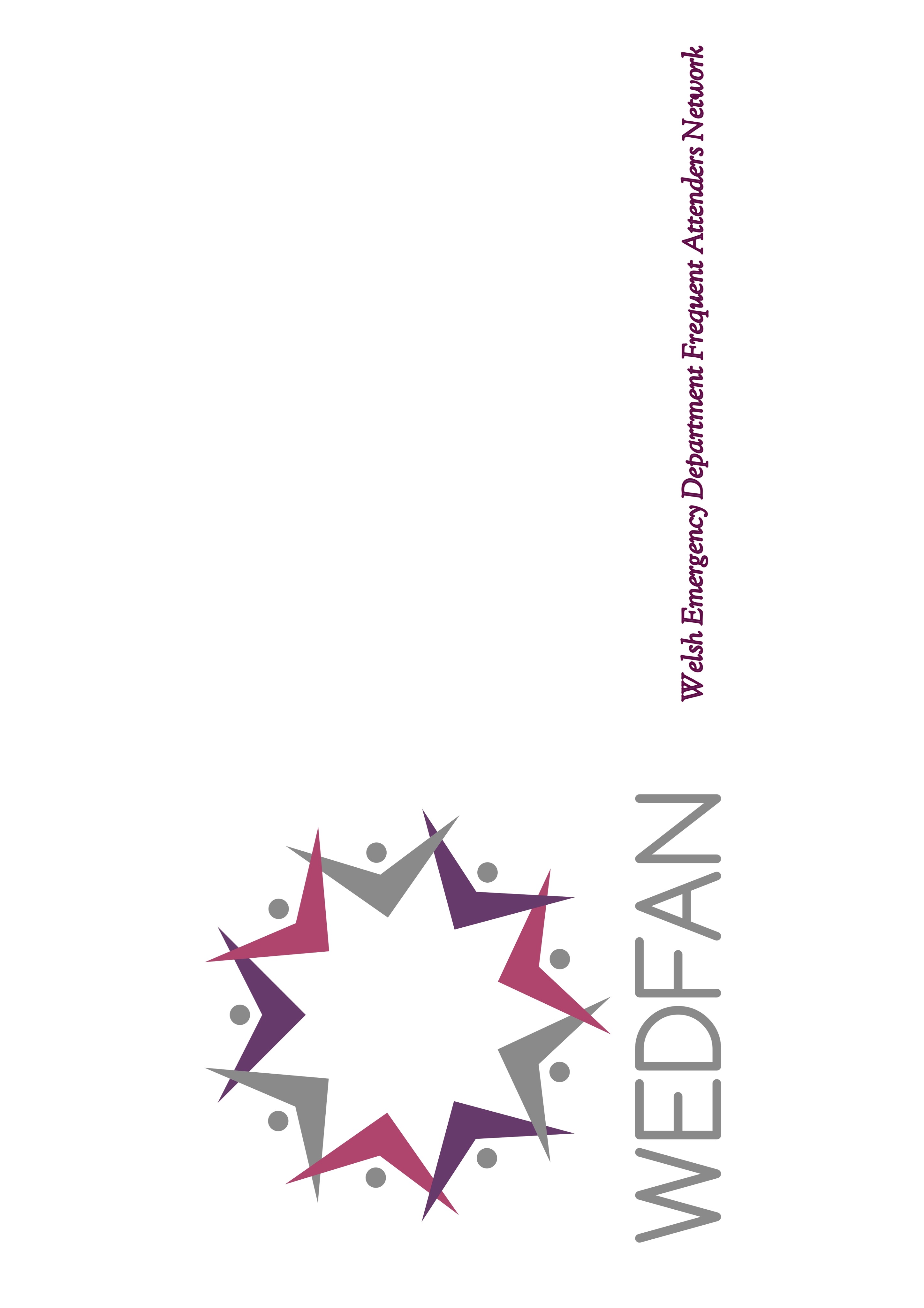 Why????
Sharing of information
Common goal
No borders
Patient centred care
Our only aim was to make this work
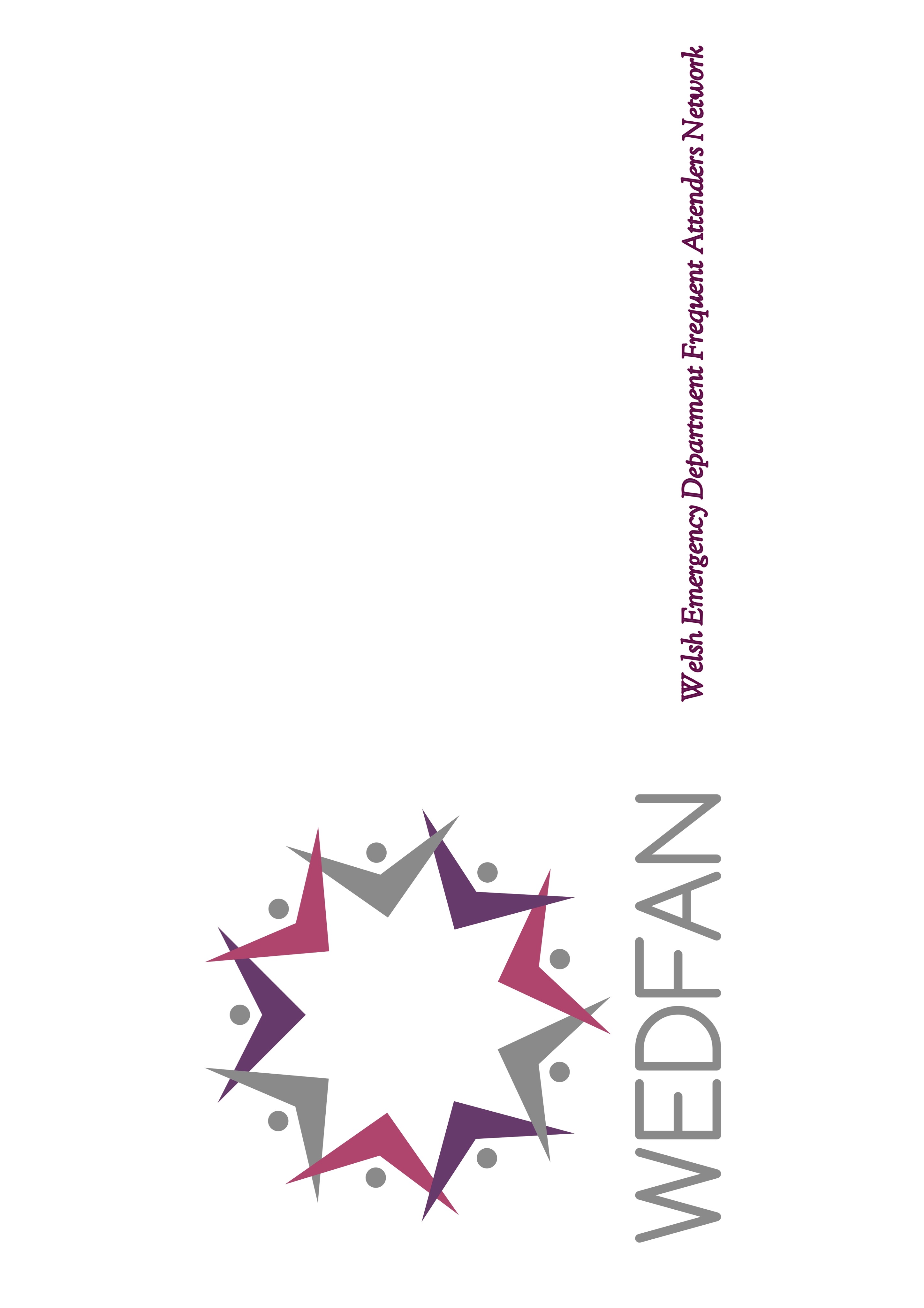 Health Agencies
Emergency Unit
Welsh Ambulance Service 
GP Out of Hours/GP Surgeries
Mental Health – Liaison Psychiatry, Community Mental Health Teams
Substance Misuse – Liaison, Addictions Unit, Poisons Unit
Medical Admissions Unit
Chronic Pain Team
Homeless Service Nurses
Locality Nurses
Safeguarding 
School Nurses
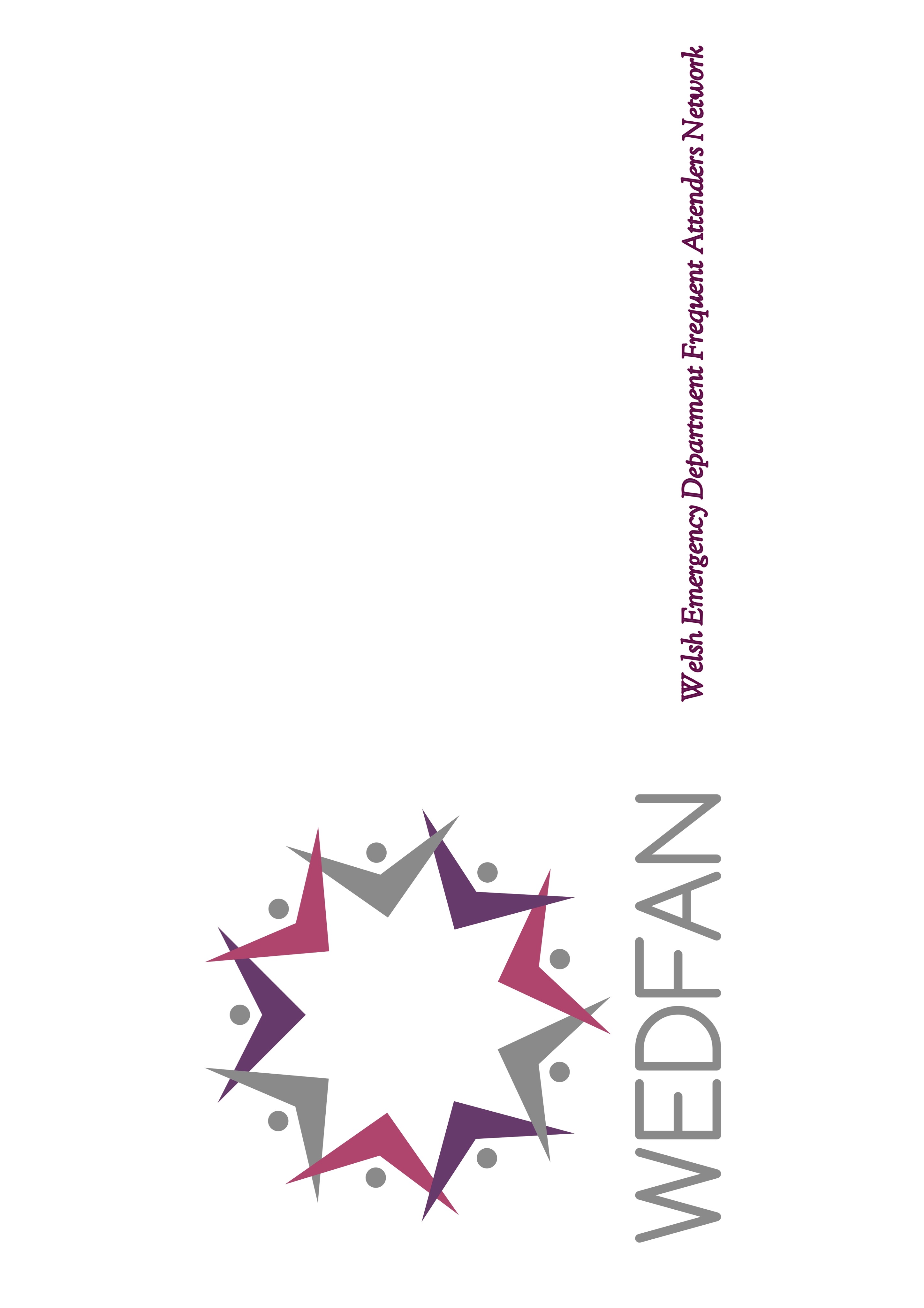 Local Authority Agencies
Police – Neighbourhood policing teams, Anti Social Behaviour Teams
Prison 
Housing
Probation service
Cardiff Council/Vale Council
Young Peoples Services
Social Services
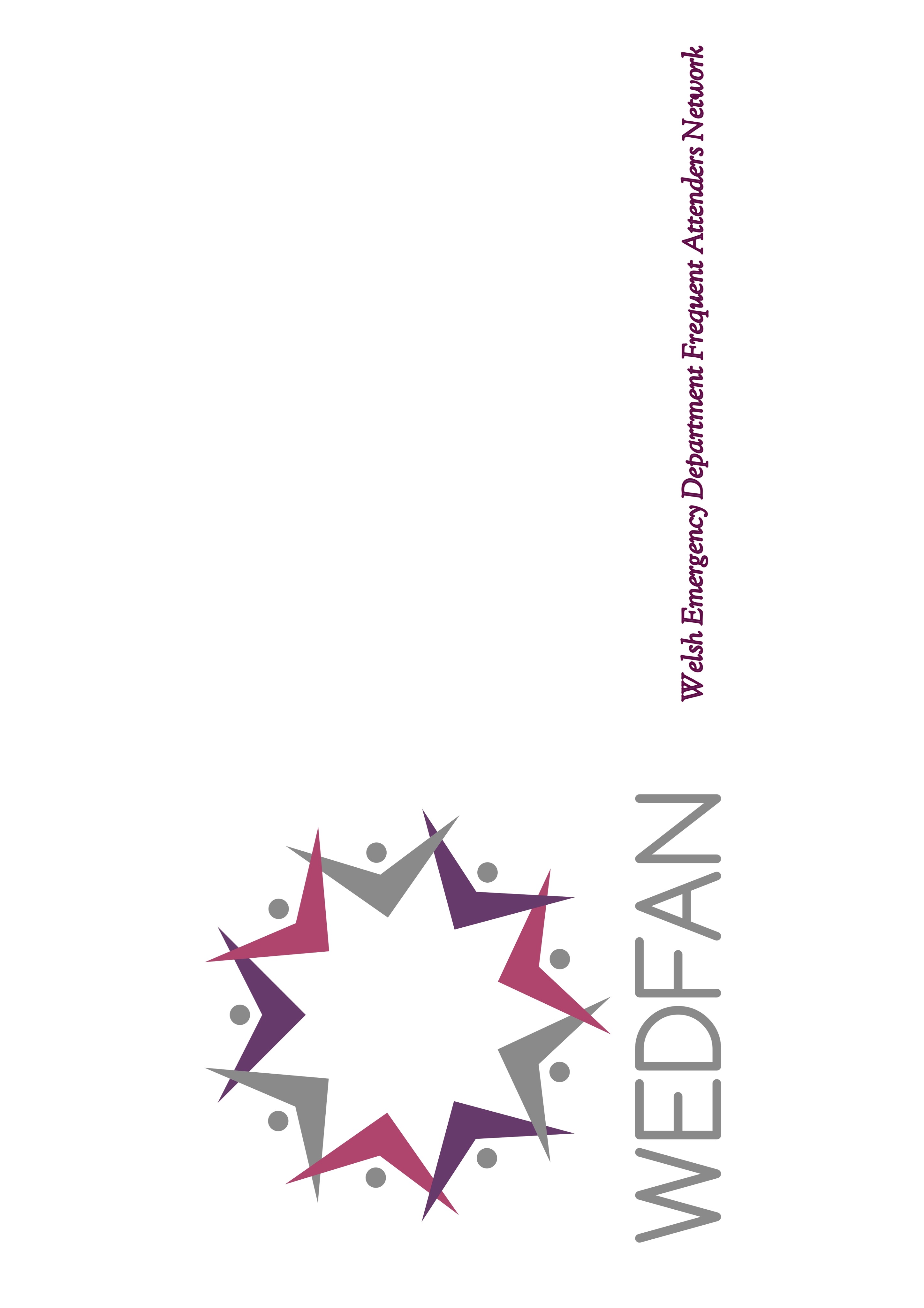 3rd Sector/Voluntary Agencies/Other
Age Connect
Communities First
Cardiff and Vale Action on Mental Health
Independent Living Services
Taith
Taff Housing
Hostels
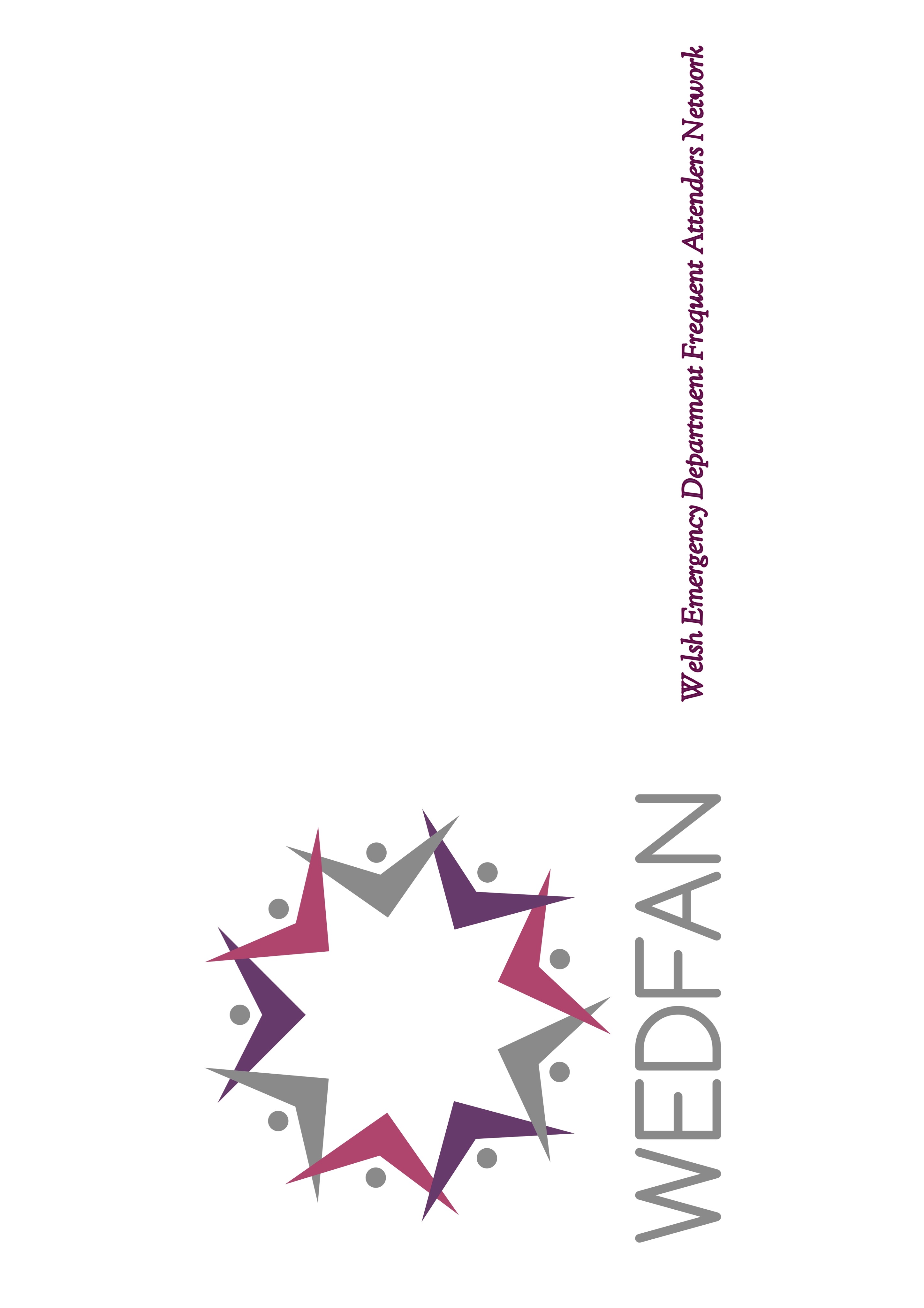 How does it work
Report monthly
Interrogate data
Triage into or out of service
Contact patients and gain consent
Complete spreadsheet with data from ED, WAST, OOHs
45% patients known to all 3 agencies
These get taken to panel
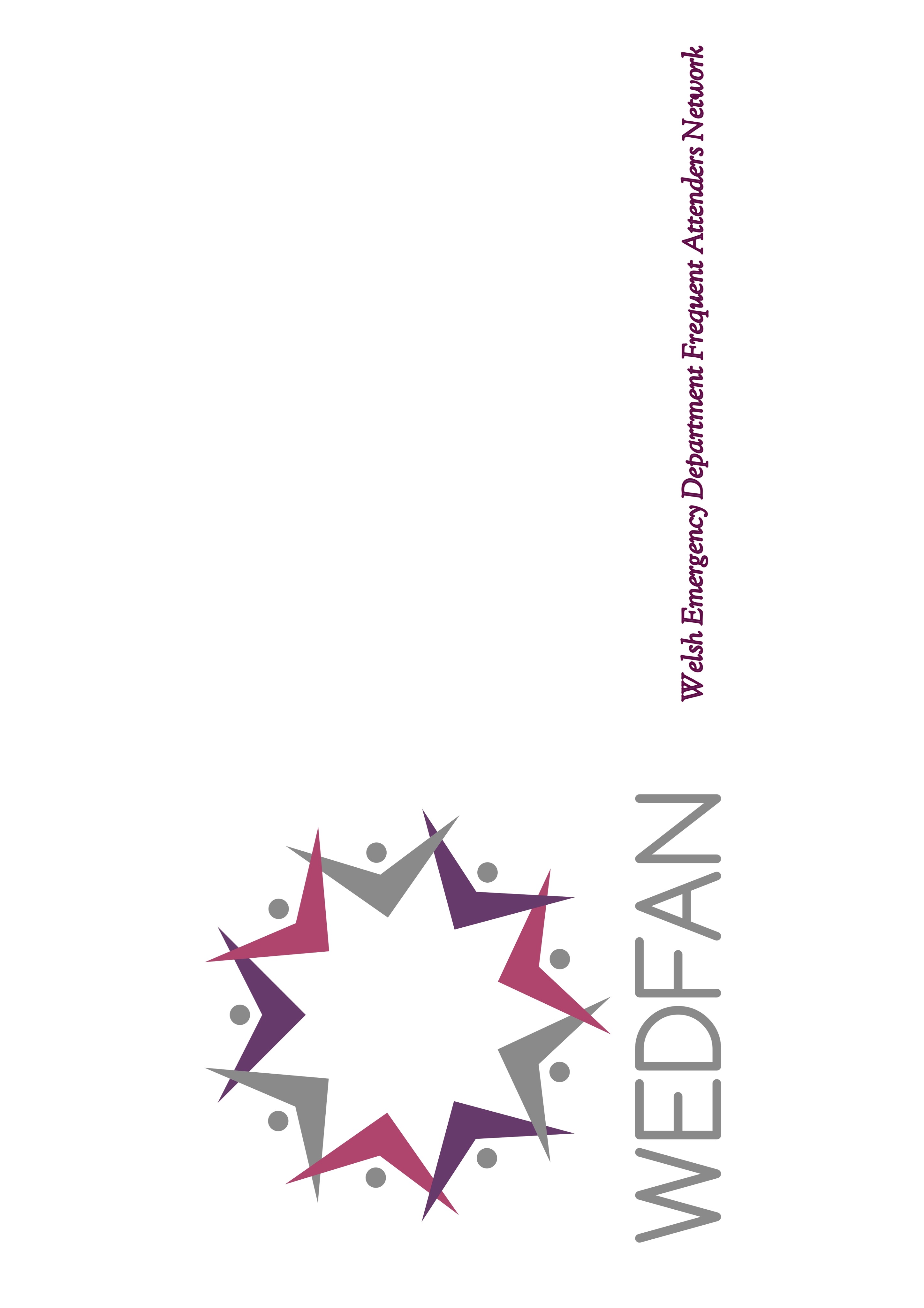 Panel Meeting
All agencies attend and stay for duration
Discuss all patients
Agree action plan
Allocate keyworker
Decide if MDT is needed
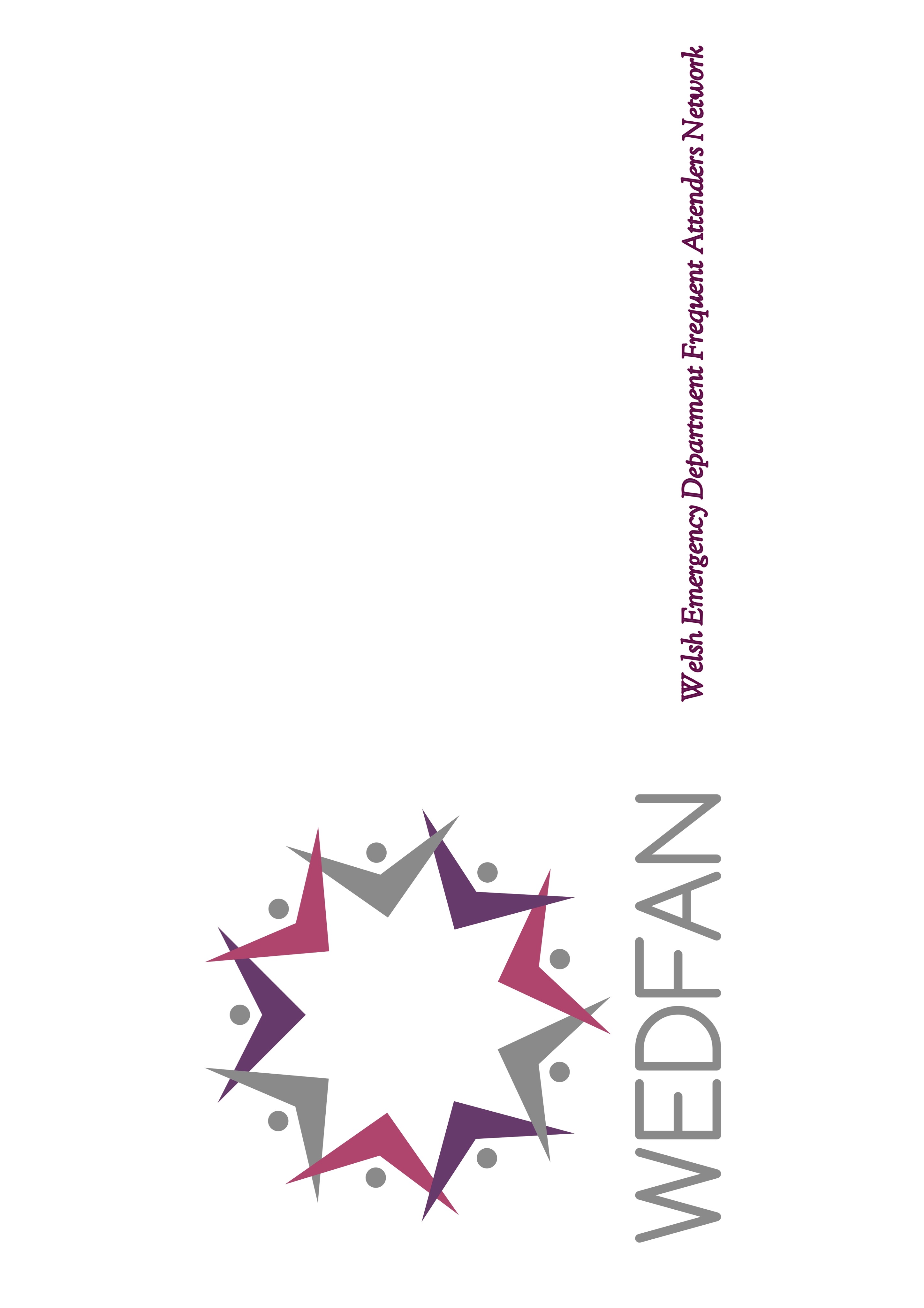 MDT
Patient specific
All agencies involved attend
Creation of multi agency management plan
Plan signed off by all – sharing of the burden of risk
Plan held by all agencies
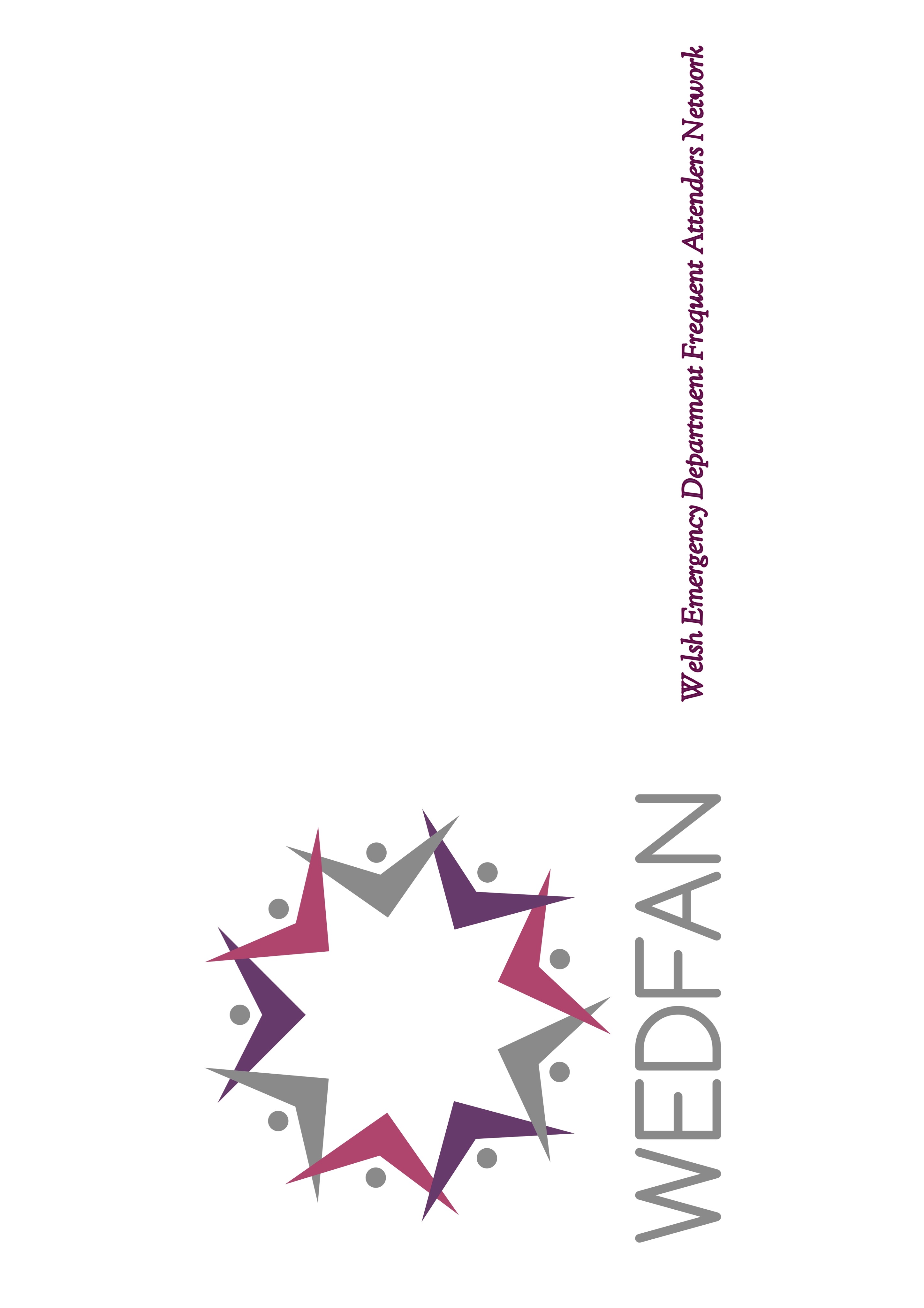 Types of Plans
Information to aid care
Full management plan
Risk alerts
Behaviour contracts
Currently 60 plans used in ED
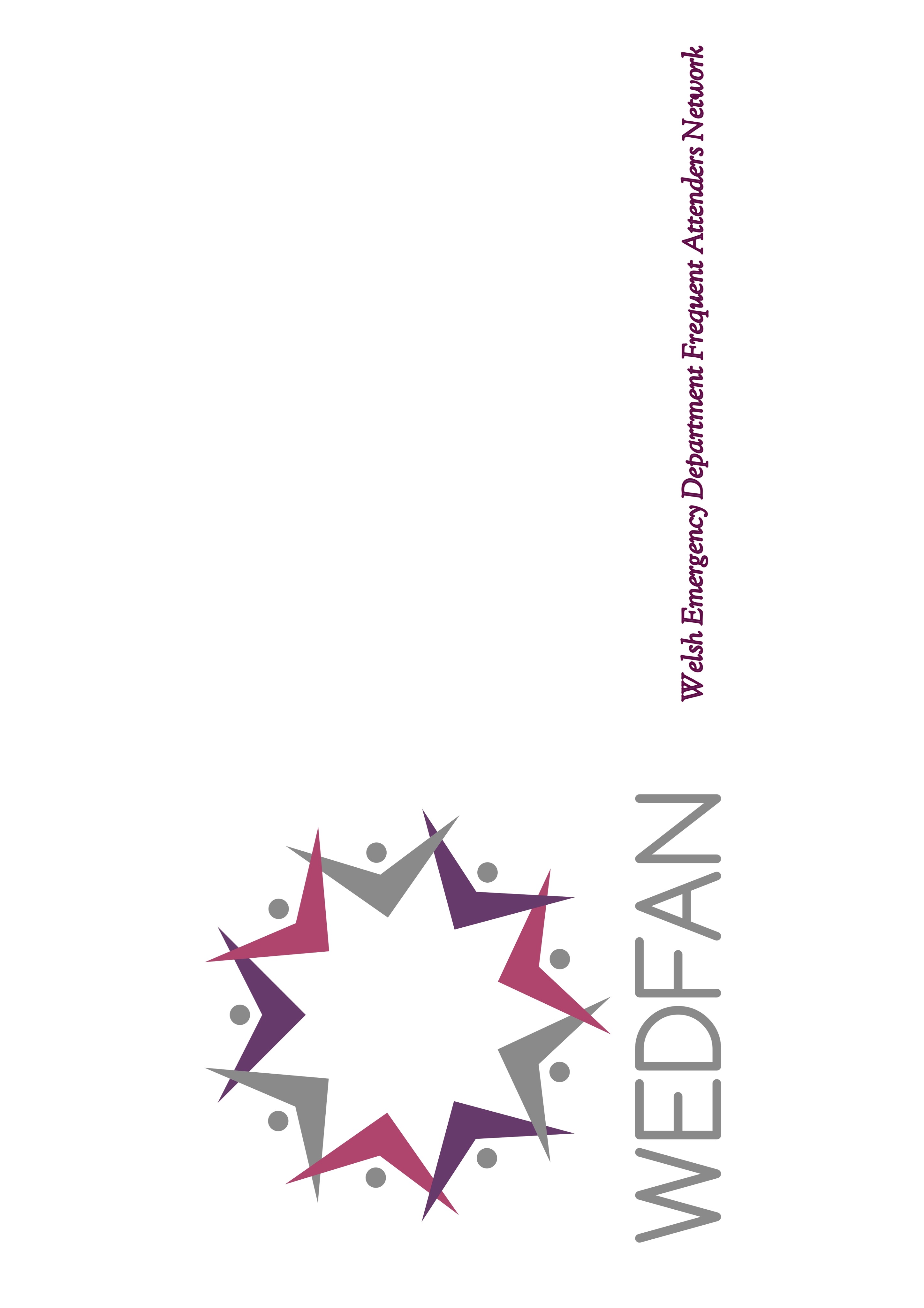 Obstacles
Data sharing – WASPI

Patient group – reputation

Threshold into other services

Patient co-operation

Managing expectations – staff & patient
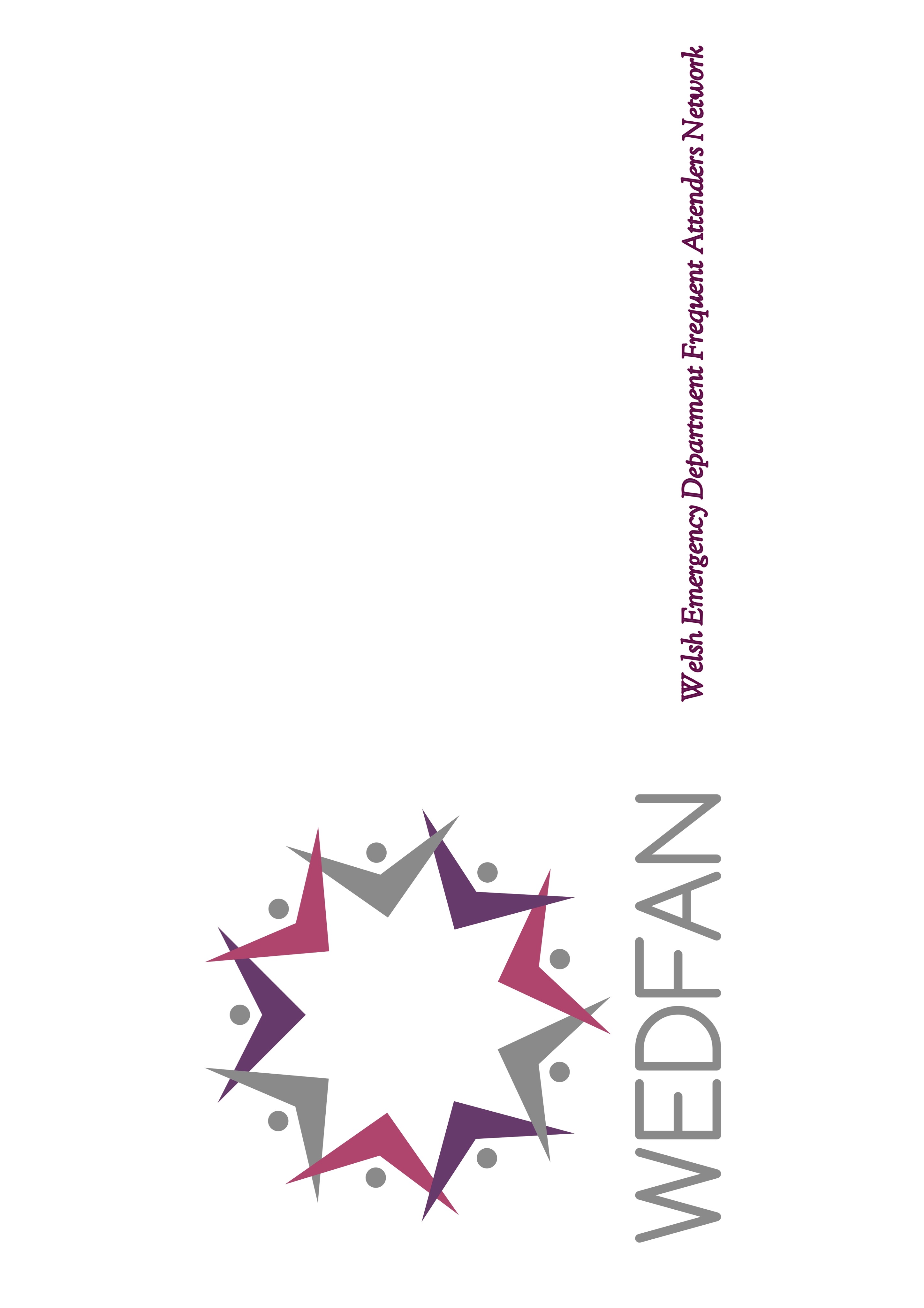 Where we are now
28 agencies
Feed into 53
70 patients a month
Approx. 25 go to panel
ISP is with governance
Permanent job – funded by Unscheduled Care
Seeking funding for full team of 7
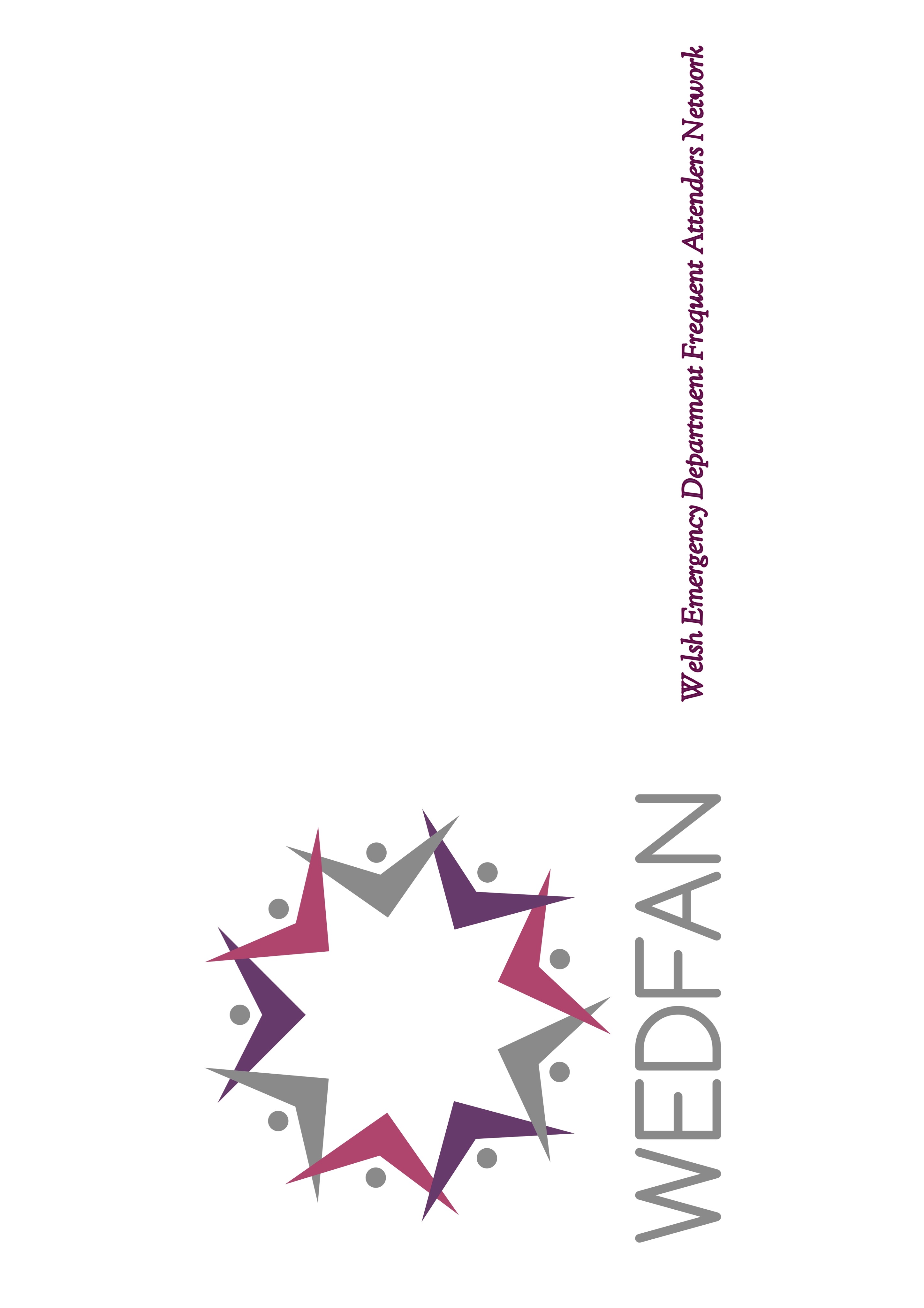